Case Studies & Home Care Protocol Recommendations
[Speaker Notes: Image slide.]
Case Studies & Home Care Protocol Recommendations
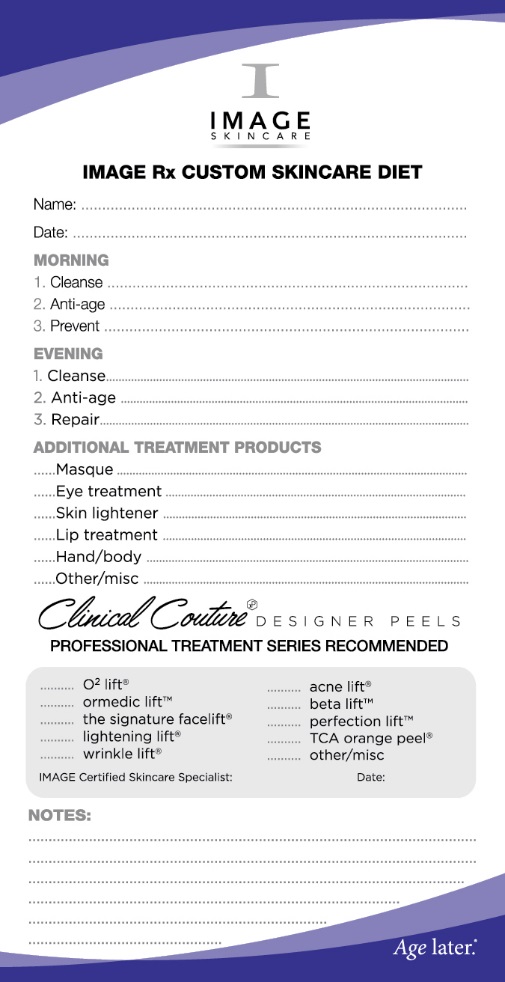 Deliberate Practice
What would you prescribe?
Case Study
55 Years Old
Fitzpatrick 2
Fine Lines and Wrinkles
Loss of Volume
Crow’s Feet
Dry
Prefers Squeaky clean cleanser
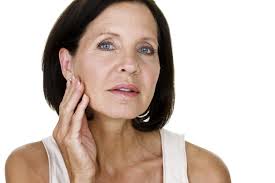 [Speaker Notes: Deliberate practice – what would you prescribe?]
Customized Daily 
Program
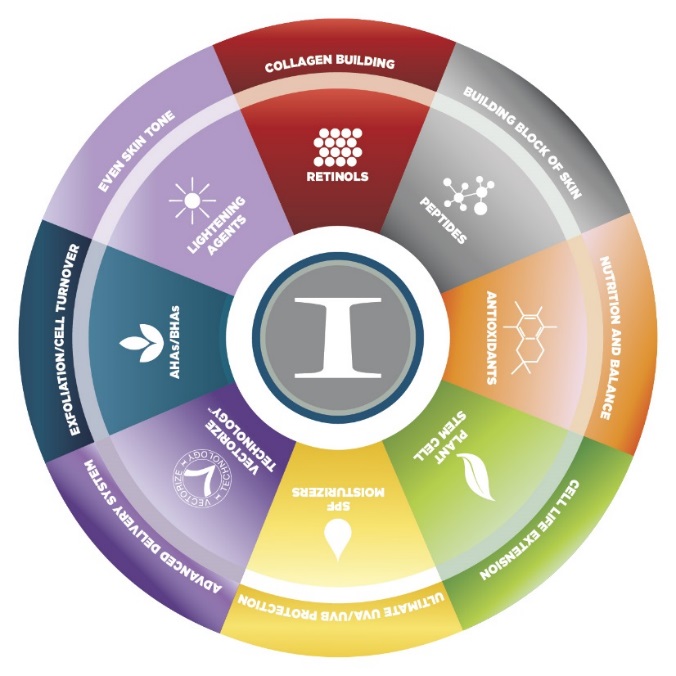 Daily Hydrating Moisturizer SPF 30
Max Cleanser
Total Hyaluronic Filler
Stem Cell
Eye Cream
Total Repair Crème
Eye Lift Crème
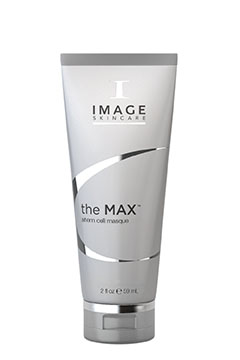 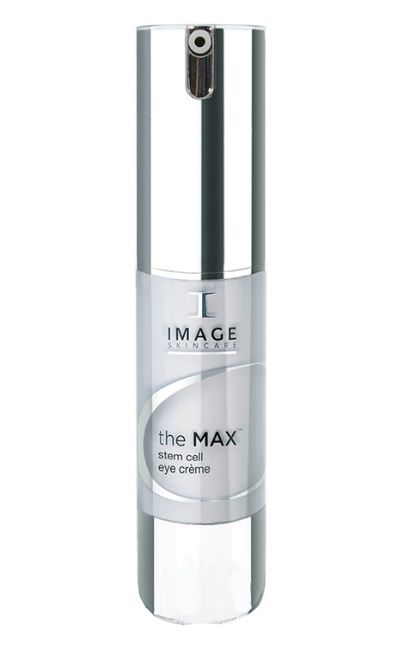 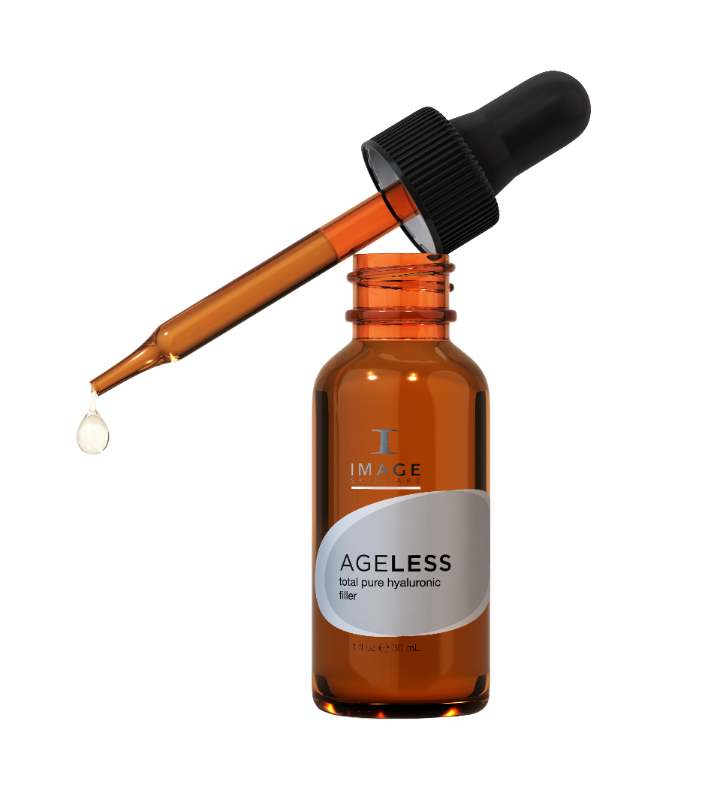 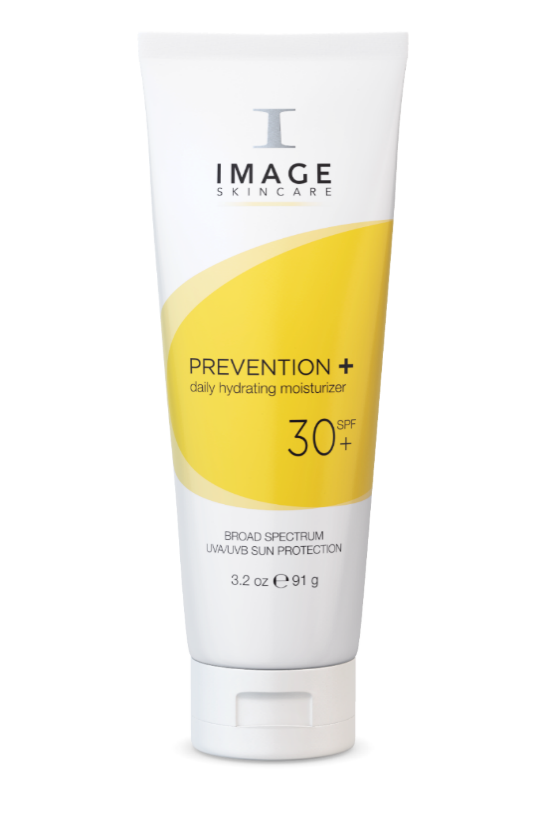 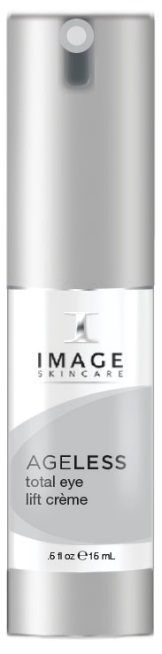 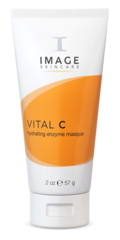 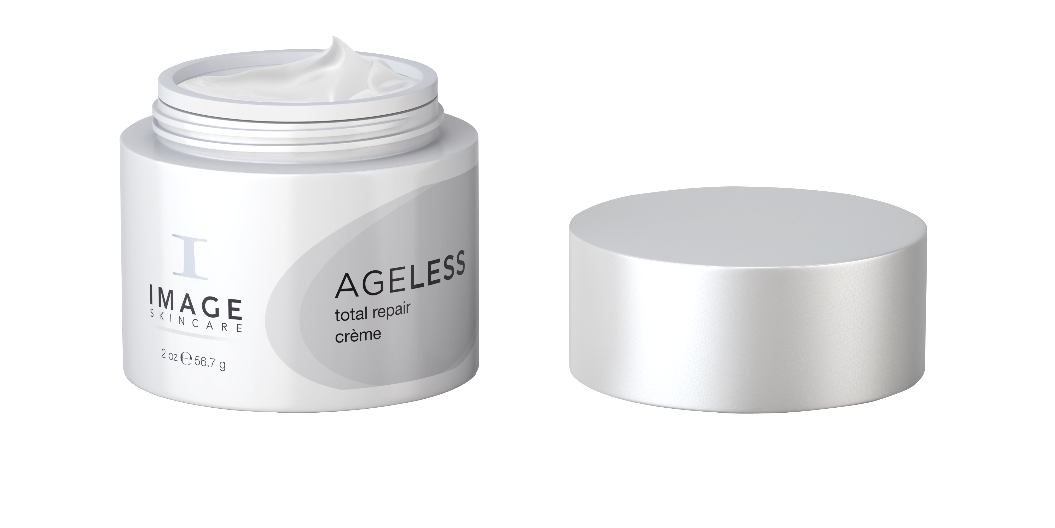 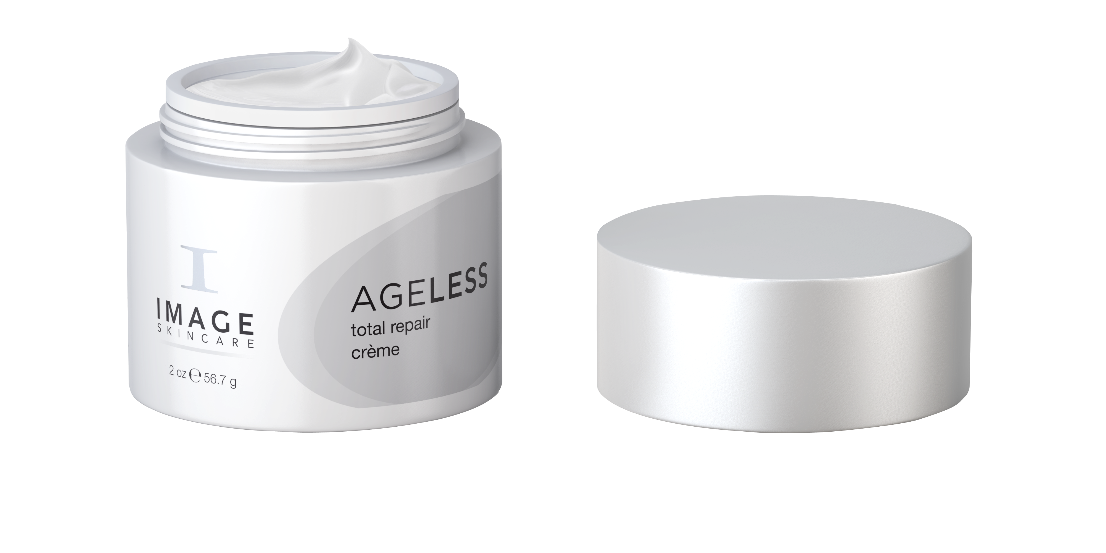 +
AM/PM
PM
AM/PM
AM
1-3 x per week
4
1
2
3
[Speaker Notes: Suggested customized daily regimen of a balanced diet per the previous case study.]
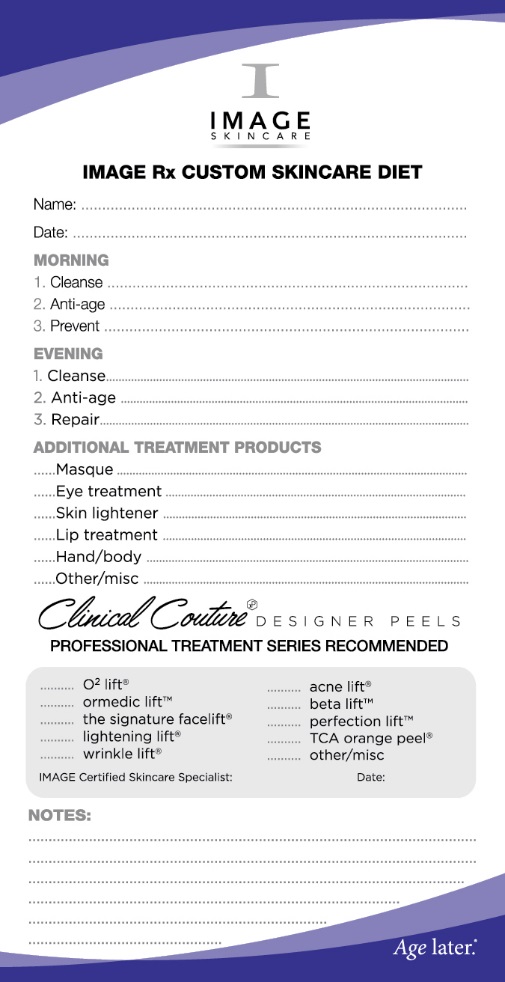 Deliberate Practice
What would you prescribe?
Case Study
55 Years Old
Fitzpatrick 2
Fine Lines and Wrinkles
Loss of Volume
Crow’s Feet
Very Dry
Prefers Creamy Cleanser
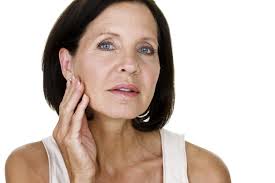 [Speaker Notes: Deliberate practice – what would you prescribe?]
Customized Daily 
Program
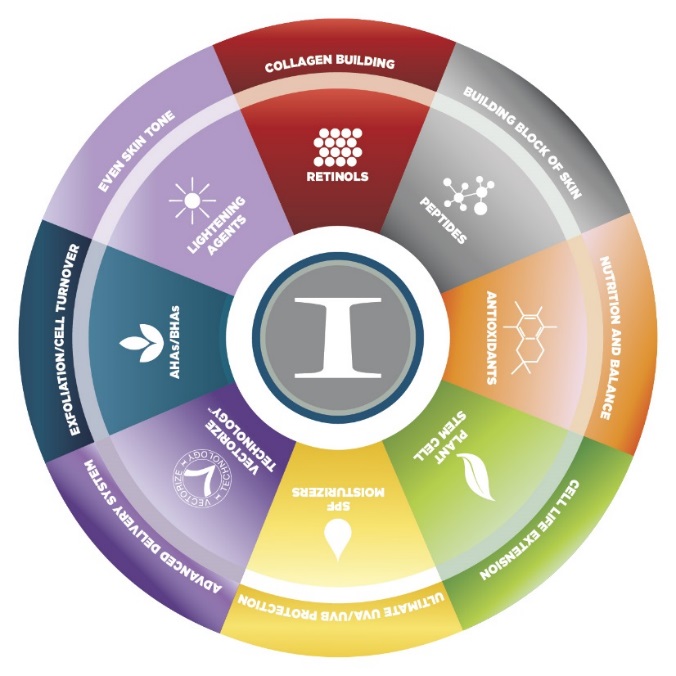 Total Anti-aging Serum
Daily Hydrating Moisturizer SPF 30
Hydrarting Intense Moisturizer
Vita C Cleanser
Stem Cell
Eye Cream
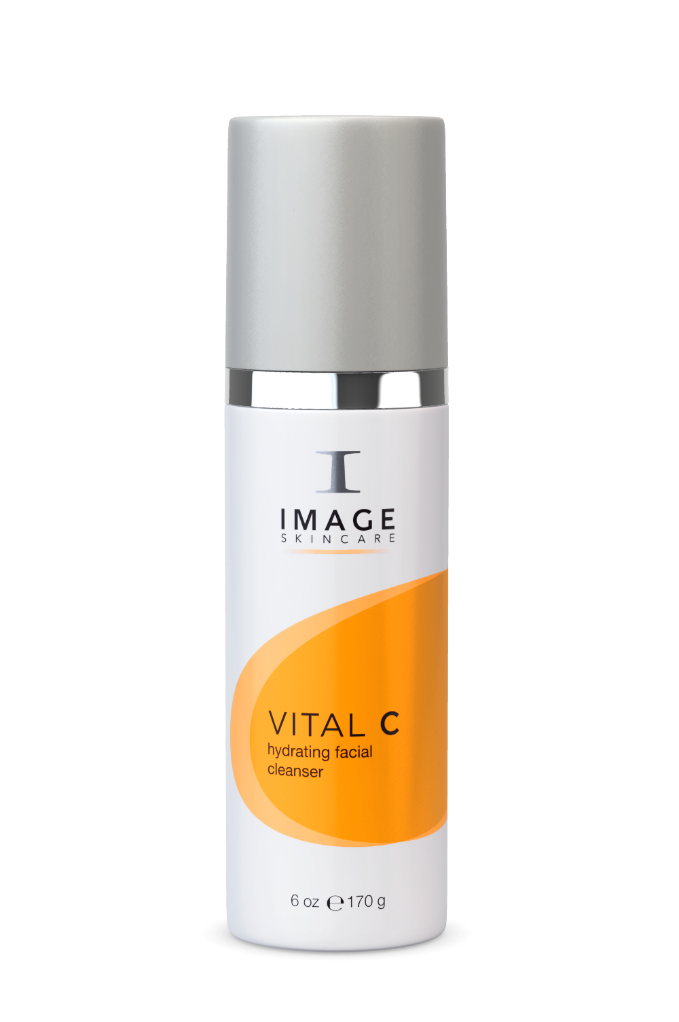 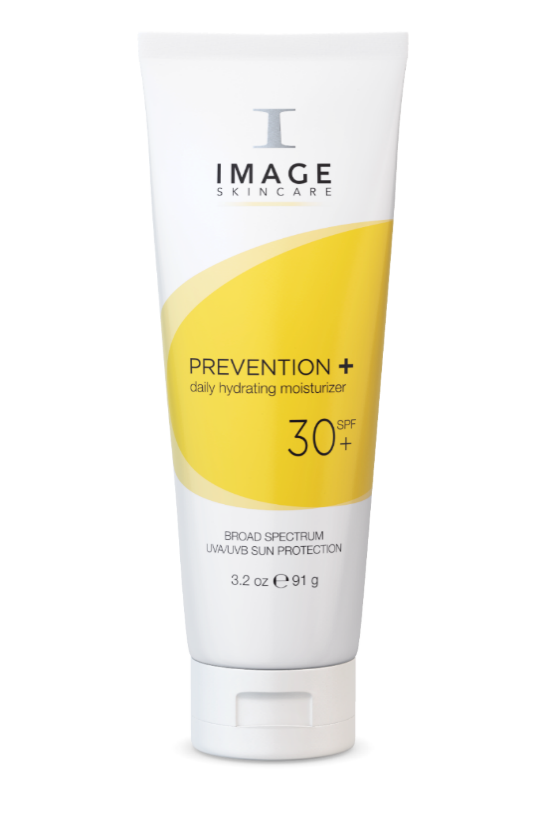 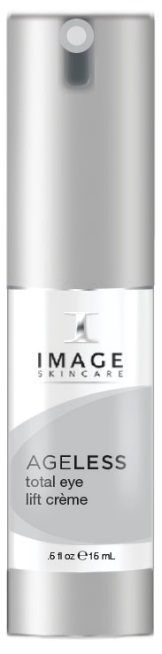 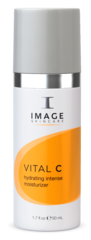 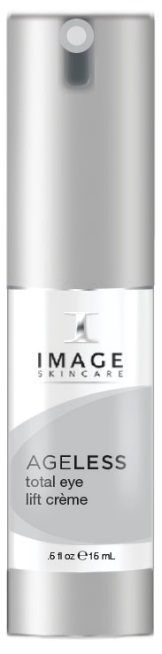 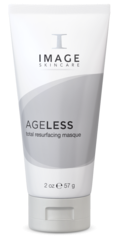 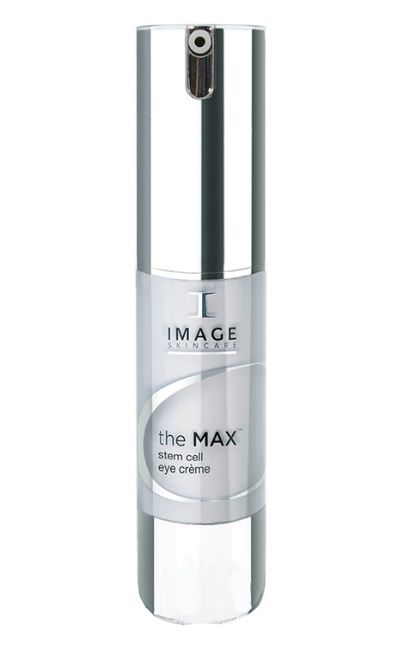 or
AM/PM
PM
AM/PM
AM
Total Retinol 
Cream
Ageless Resurfacing
Mask
4
1
2
3
1-3 x per week
[Speaker Notes: Suggested customized daily regimen of a balanced diet per the previous case study.]
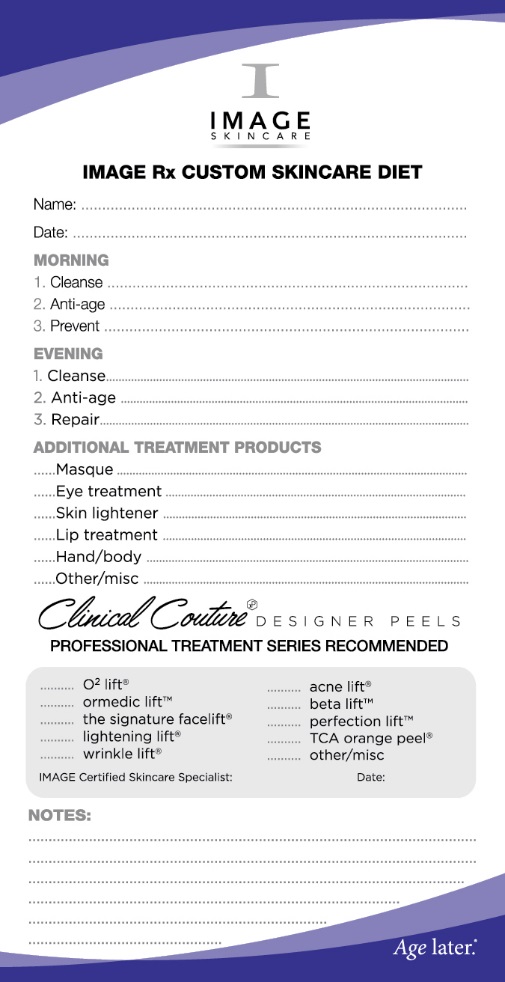 Deliberate Practice
What would you prescribe?
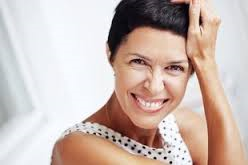 Case Study
48 Years Old
Fitzpatrick 4
Fine lines and wrinkles
Loss of volume
Sensitive to AHA and Retinol
Spends weekends on boat
Prefers Squeaky clean
[Speaker Notes: Deliberate practice – what would you prescribe?]
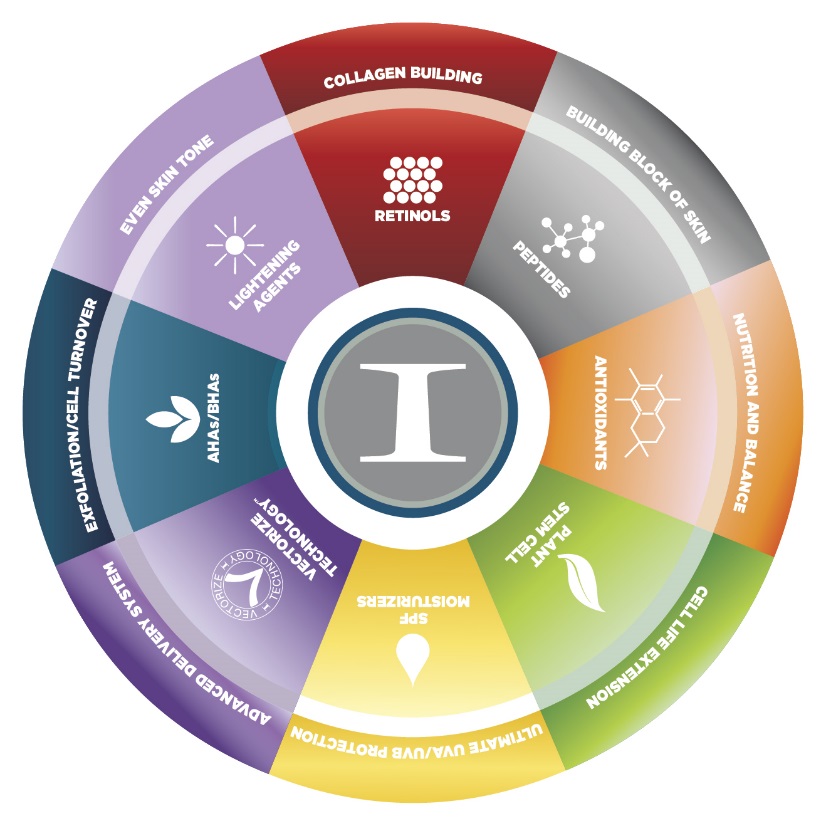 Customized Daily 
Program
Ultimate
Protection
Moisturizer
SPF 50
Stem Cell Facial
Cleanser
Stem Cell Serum
Stem Cell Eye Crème
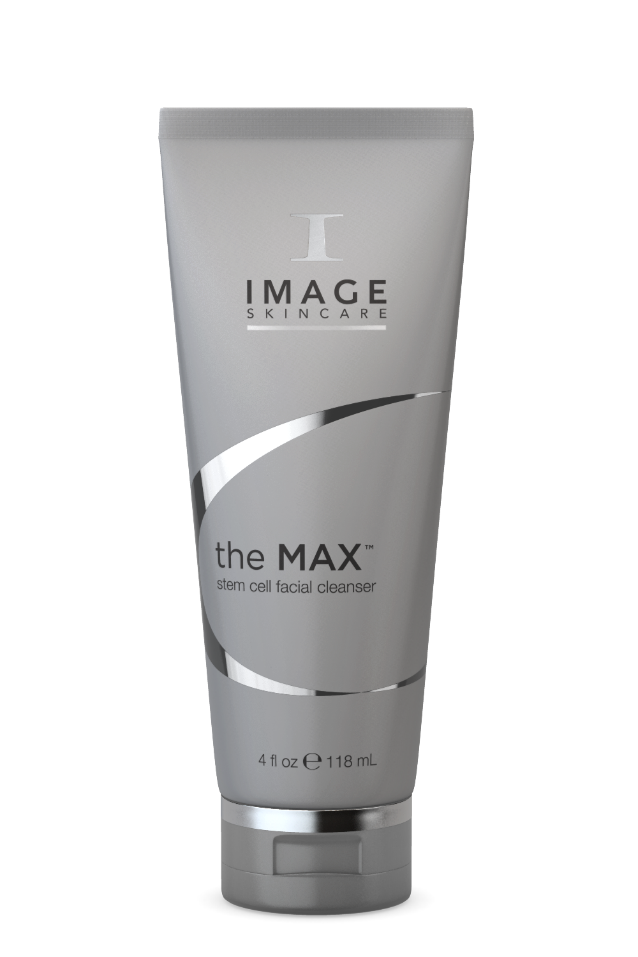 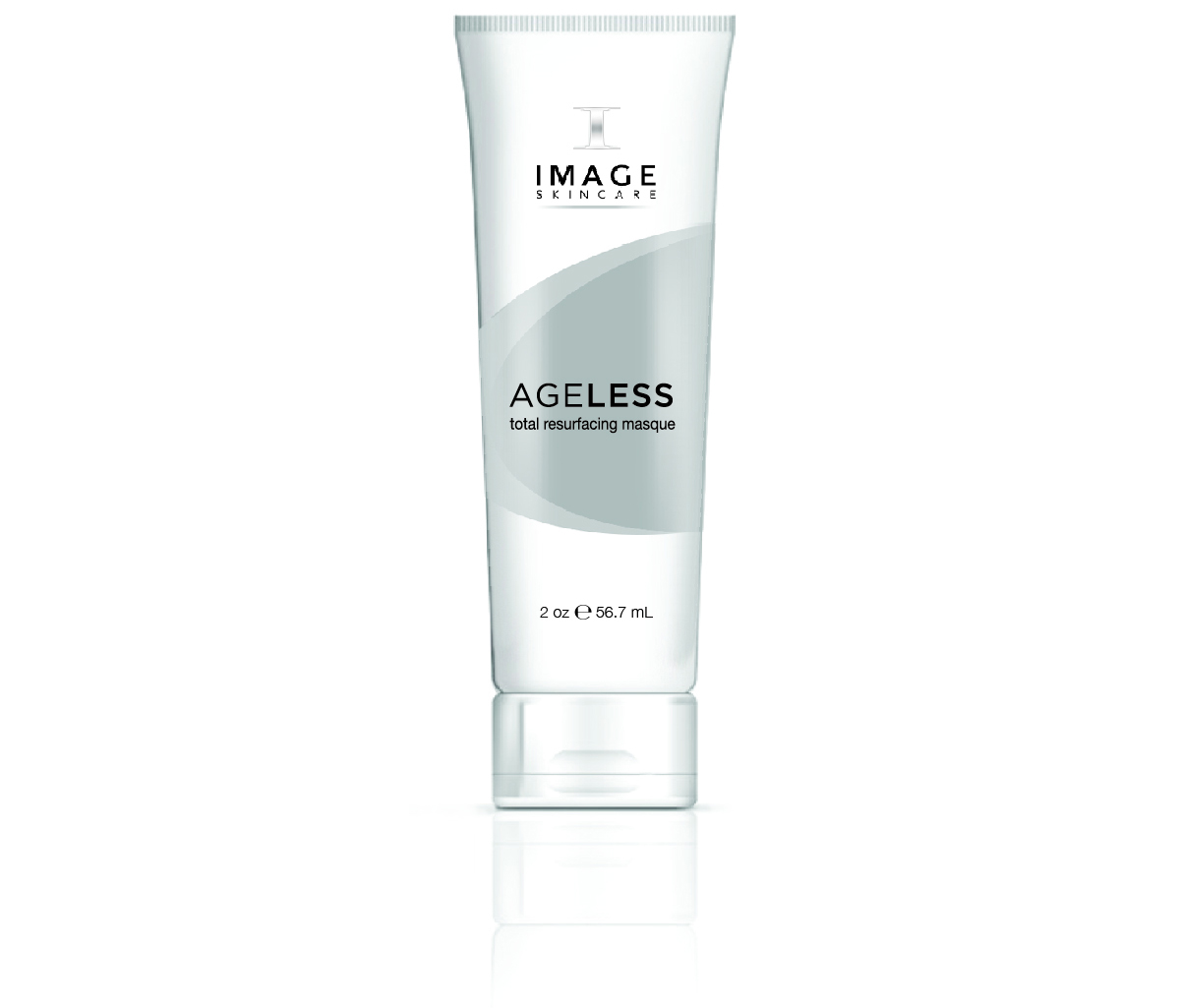 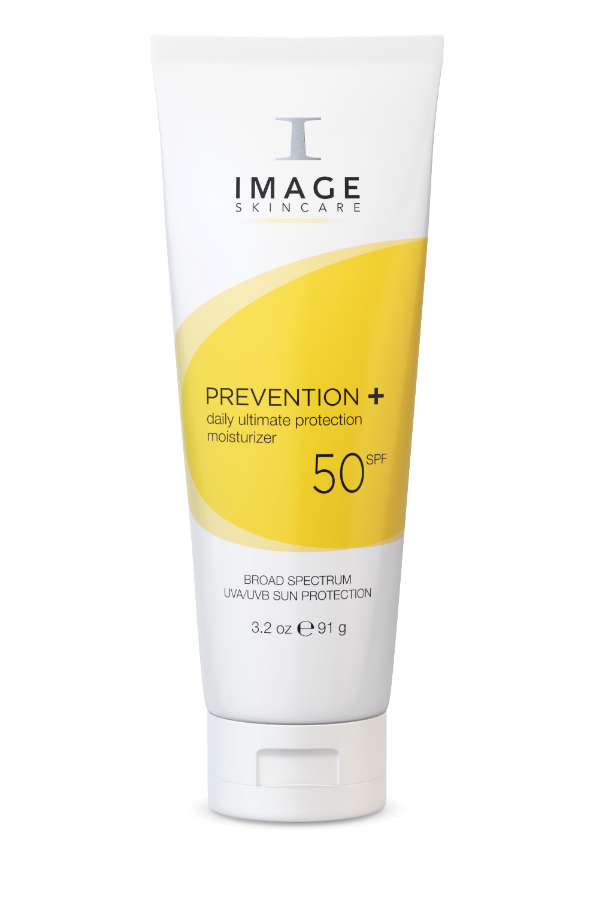 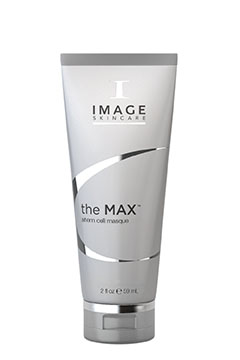 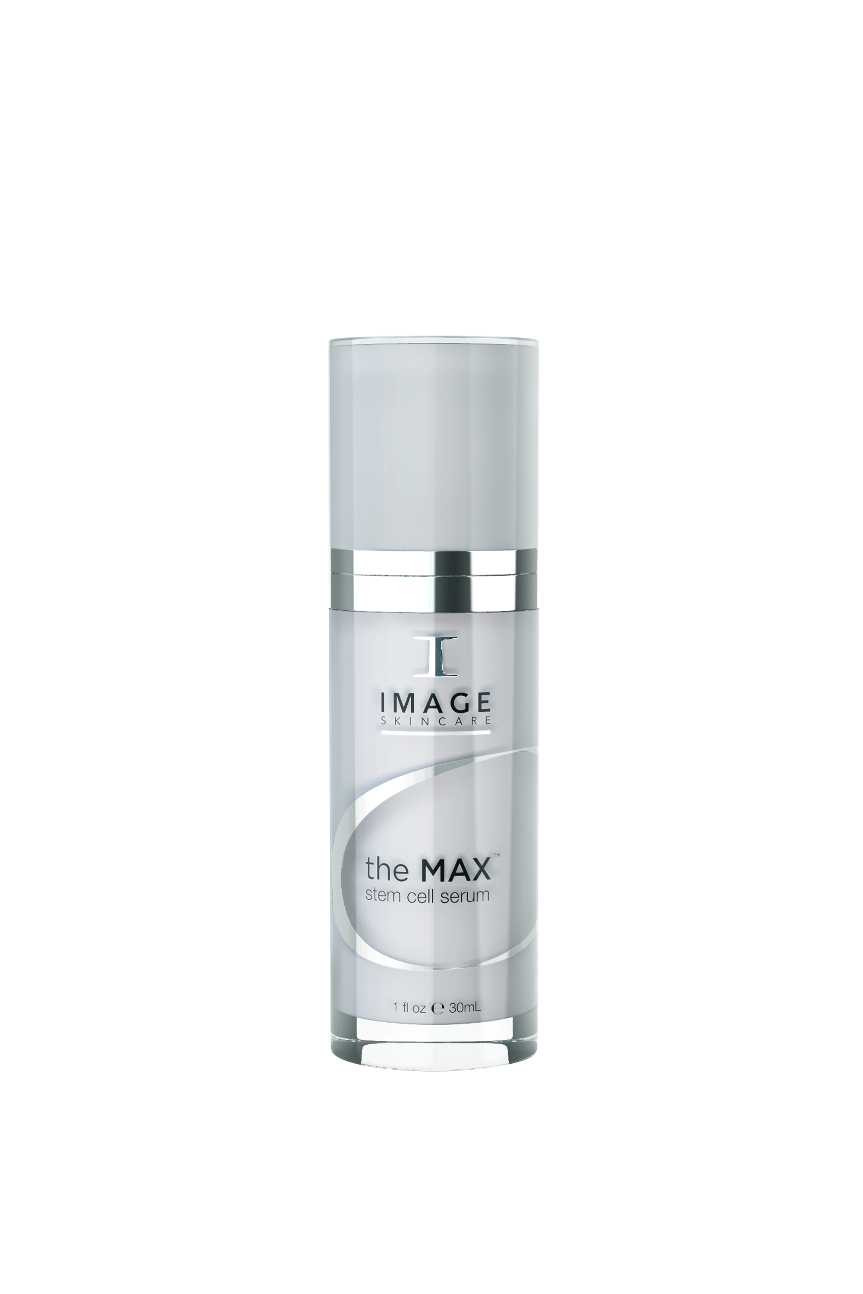 Stem Cell Crème
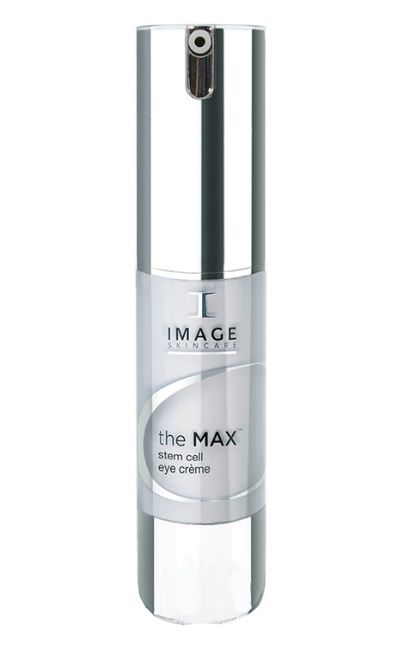 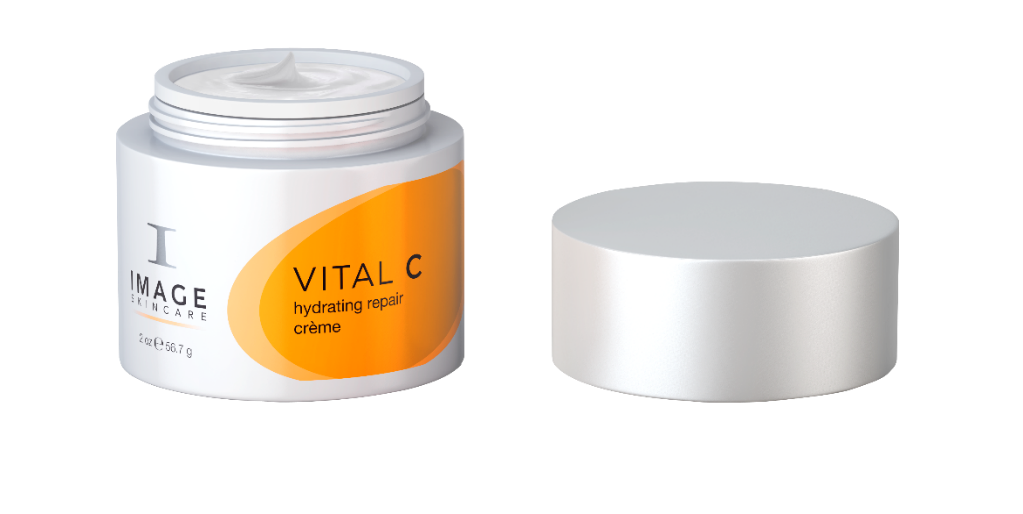 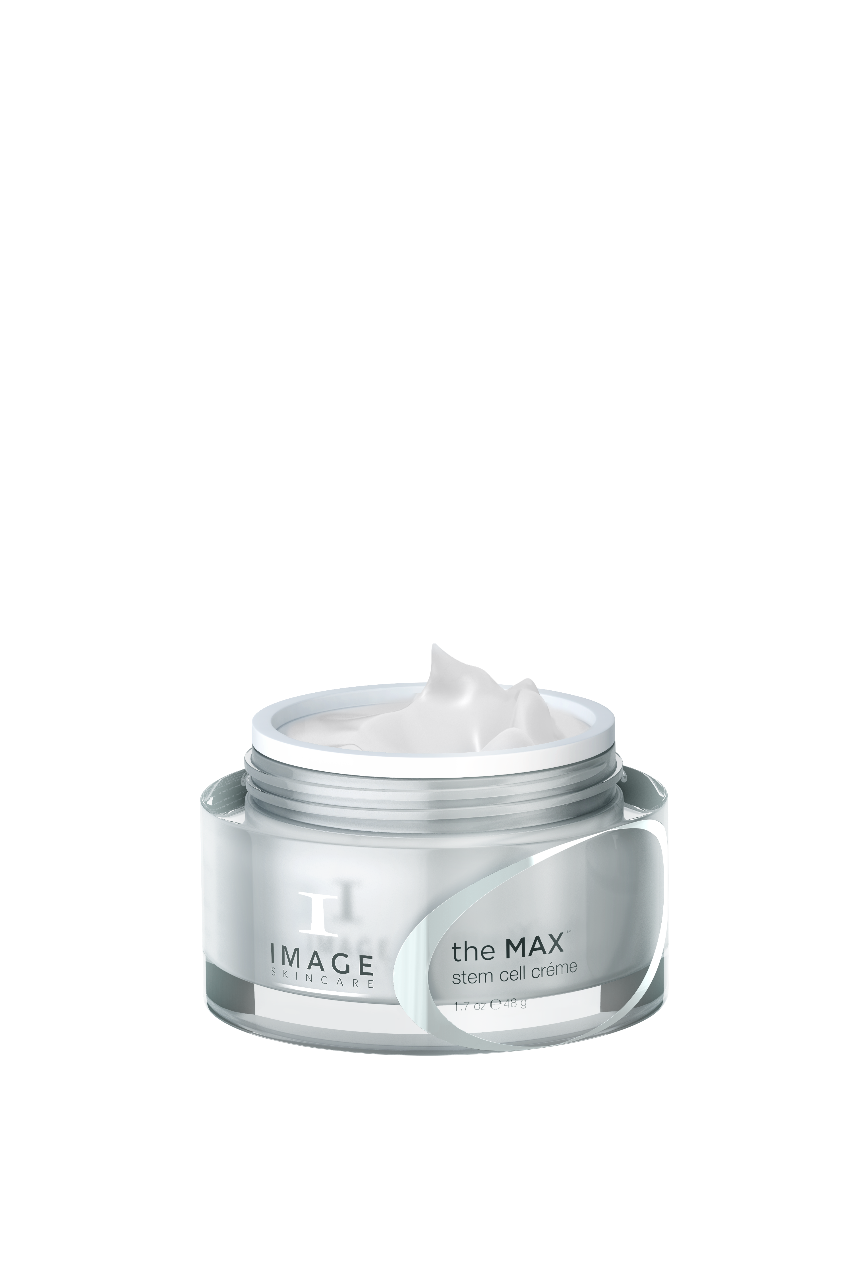 And/or
1-3 x 
per week
As tolerated
AM
AM/PM
PM
AM
1-3 x per week
4
2
1
3
[Speaker Notes: Suggested customized daily regimen of a balanced diet per case study.
Note that retinol was left out because she spends weekends in the sun on a boat.]
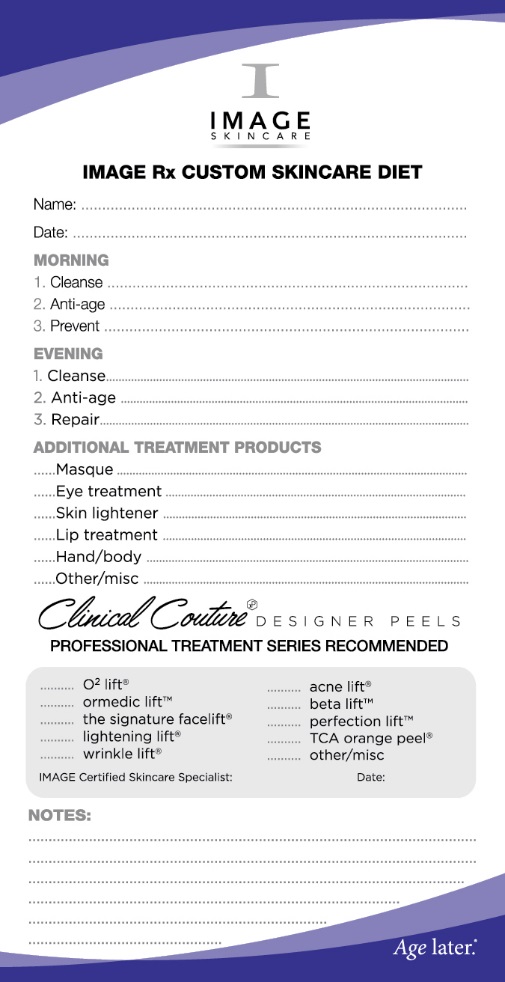 Deliberate Practice
What would you prescribe?
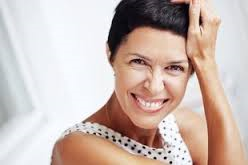 Case Study
48 Years Old
Fitzpatrick 4
Fine lines and wrinkles
Loss of volume
Sensitive to Retinol
Spends weekends on boat
Very Dry
Prefers Creamy Cleanser
[Speaker Notes: Deliberate practice – what would you prescribe?]
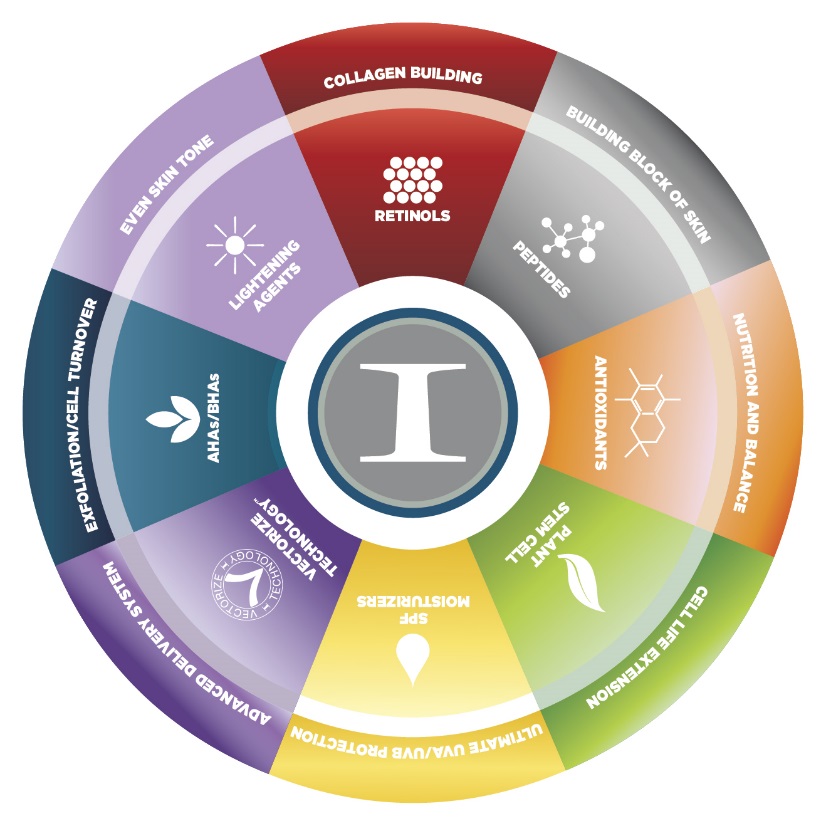 Customized Daily 
Program
Ultimate
Protection
Moisturizer
SPF 50
Vital C Cleaner
Stem Cell Serum
Hydrating
Intense
Moisturizer
Max
Serum
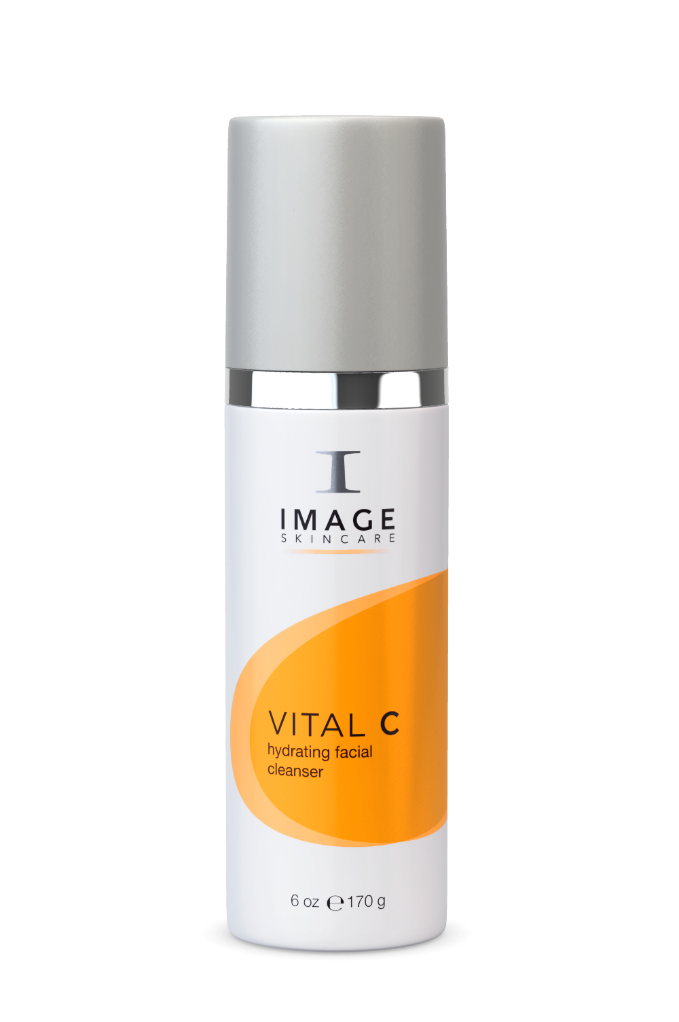 Stem Cell Eye Crème
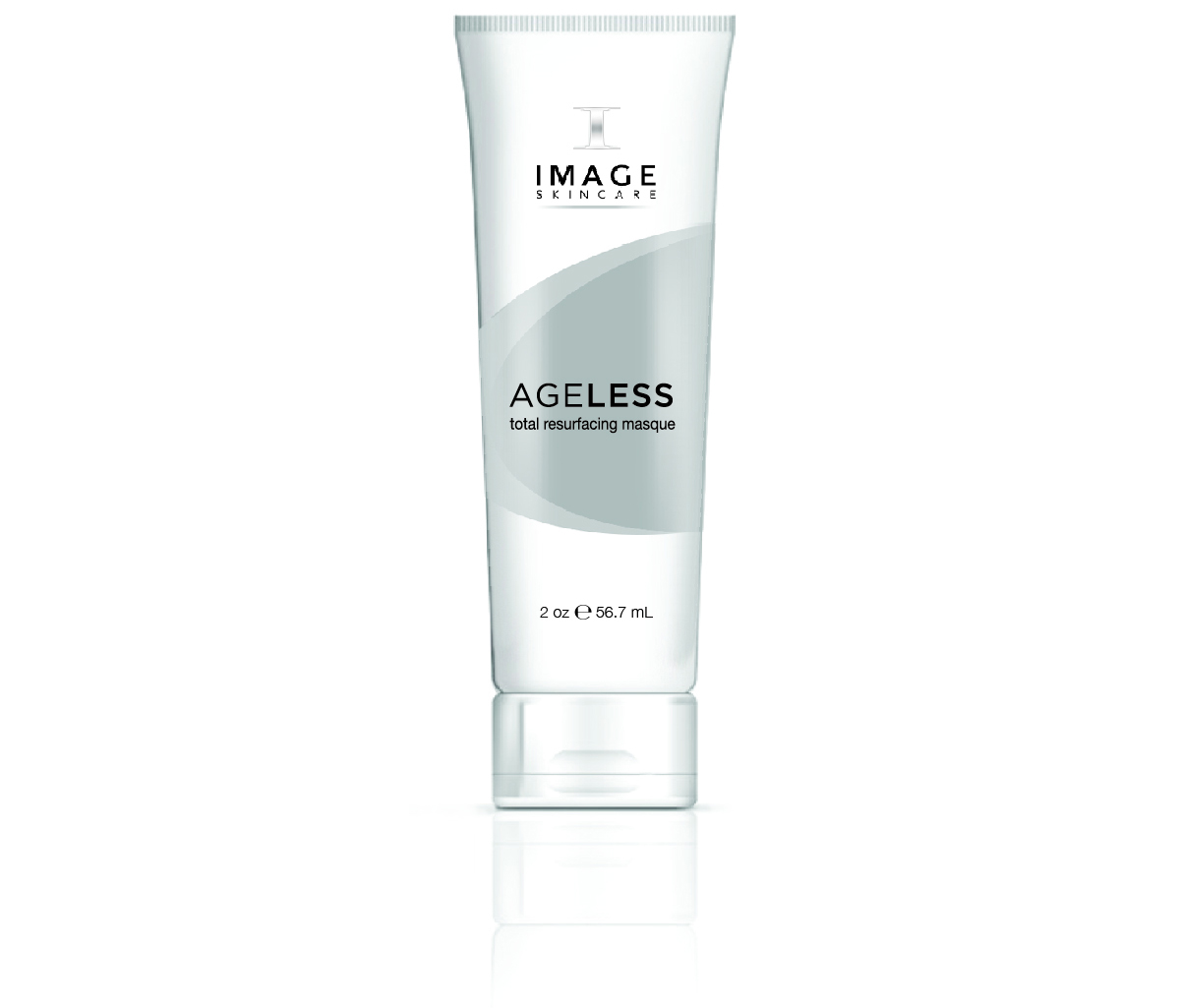 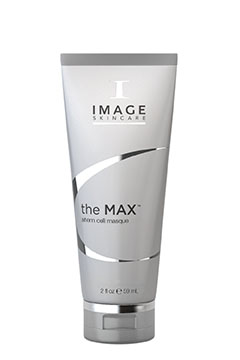 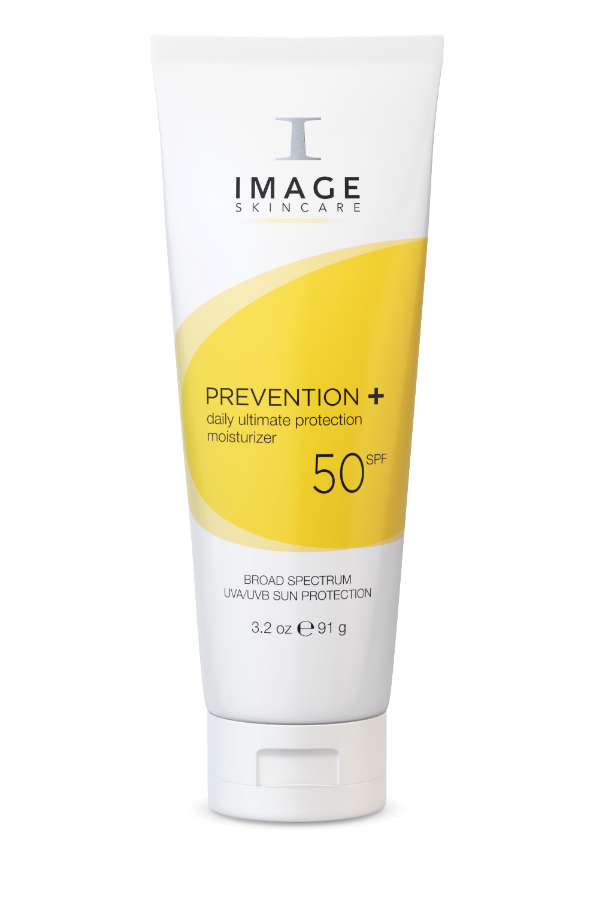 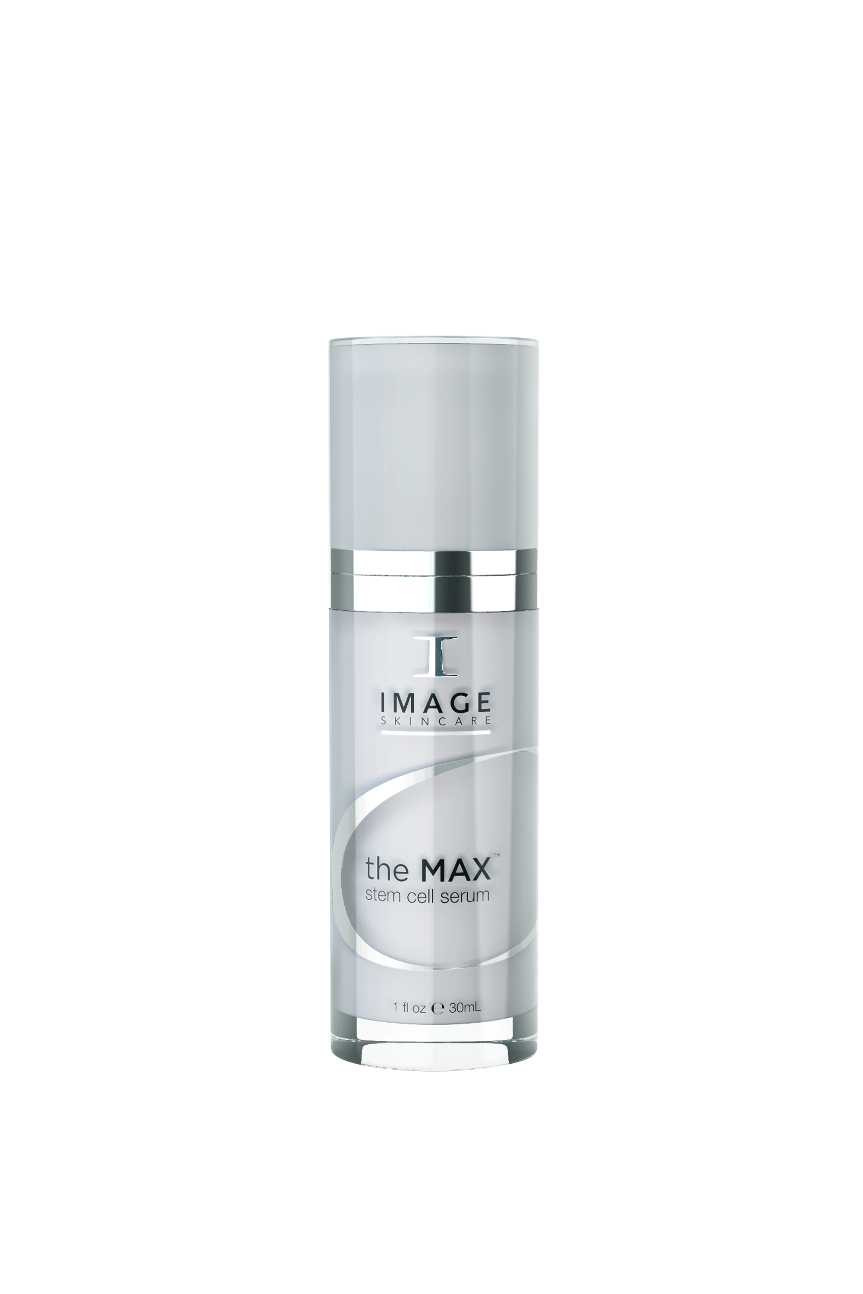 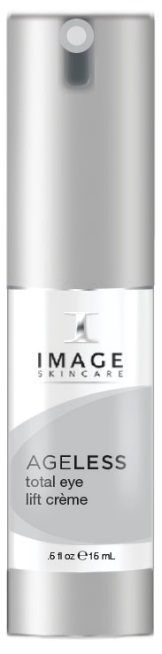 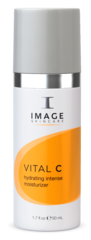 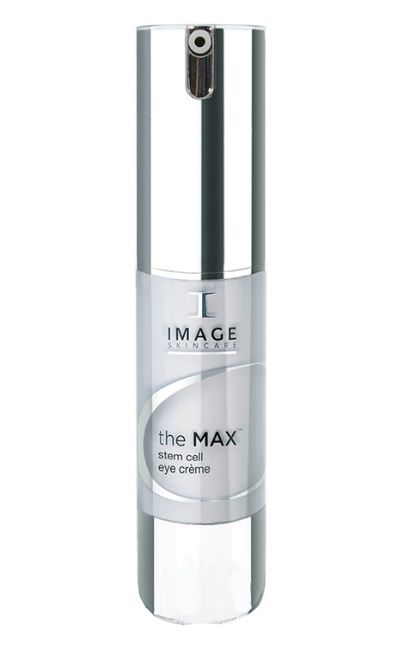 And/or
AM/PM
1-3 x 
per week
As tolerated
AM/PM
PM
AM
AM
1-3 x per week
4
2
3
1
[Speaker Notes: Suggested customized daily regimen of a balanced diet per case study.
Note that retinol was left out because she spends weekends in the sun on a boat.]
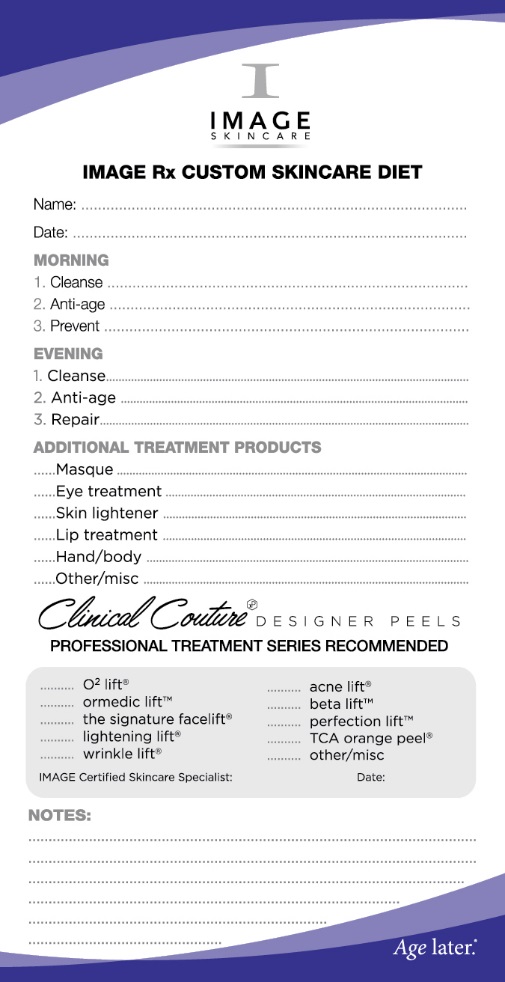 Deliberate Practice
What would you prescribe?
Case Study
42 Years Old
Fitzpatrick 1
Rosacea
Redness in cheeks and nose
Flakey skin
Dryness and itching
Prefers Creamy Cleanser
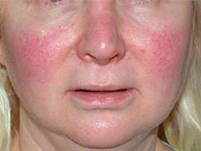 [Speaker Notes: Deliberate practice: what would you prescribe?]
Customized Daily Program
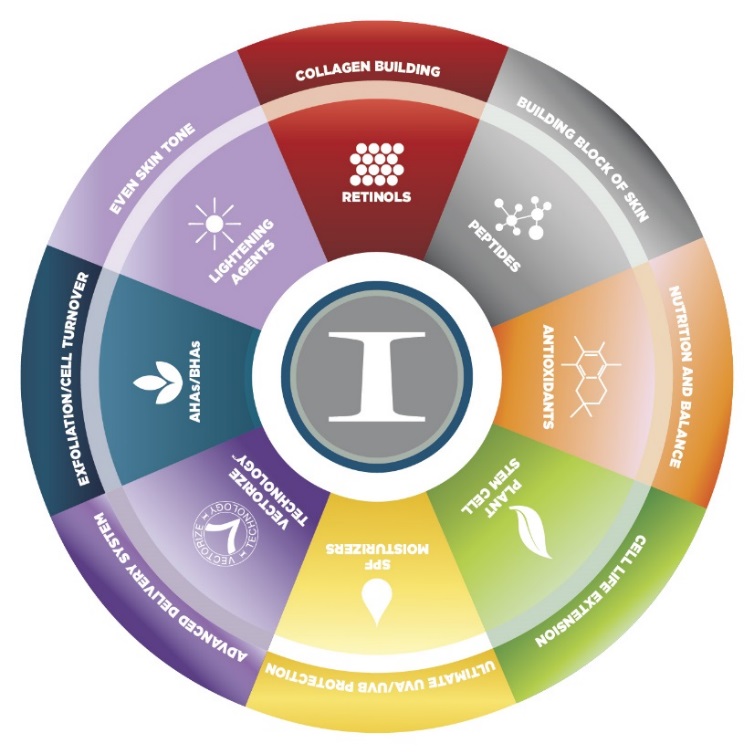 Daily Hydrating Moisturizer SPF 30
Total
Anti-Aging
Serum
Hydrating Facial 
Cleanser
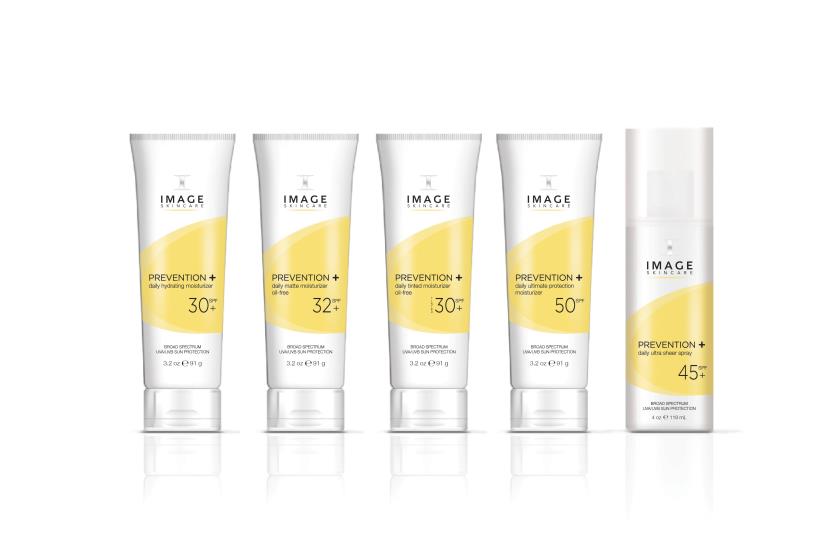 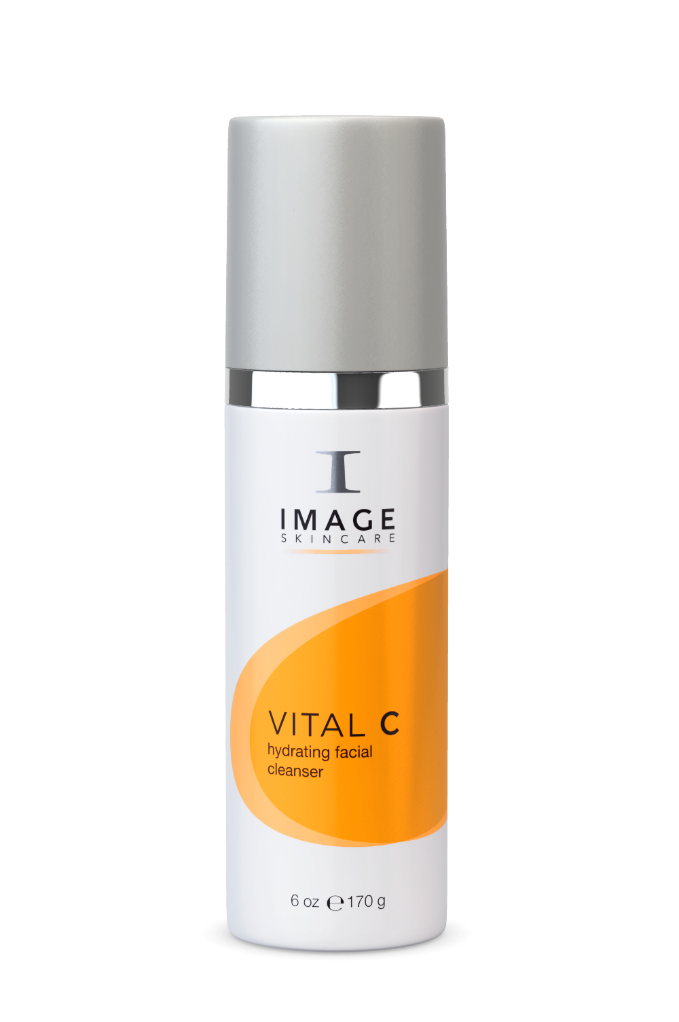 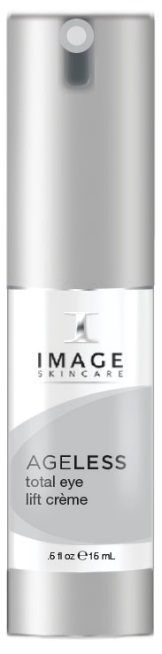 Vital C Hydrating Eye cream
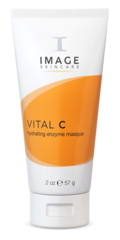 Hydrating Repair Crème
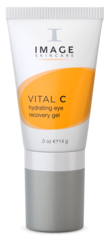 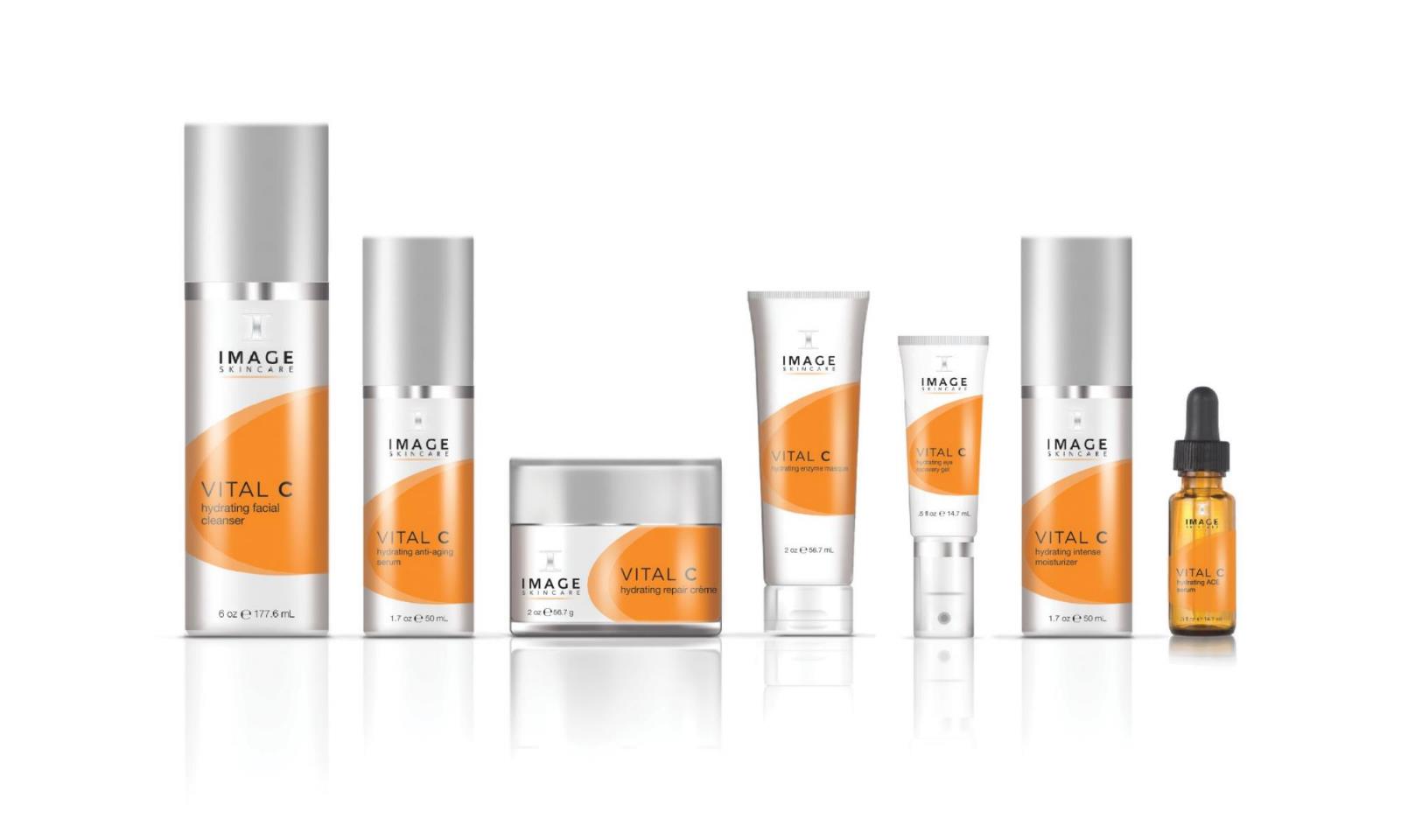 AM
AM/PM
AM/PM
as tolerated
1-3 x per week
PM
4
3
2
1
[Speaker Notes: Suggested customized daily regimen of a balanced diet per the previous case study.
Eye Cream: Vitamin C – free radical fighter, Poly- peptide complex – argiline, Snake – smooths wrinkles 52%, eyeliss – firming, hyaluronic, retinol palmitate
Hydrating Intense: Aqualance, hyalronic, shea butter, BVOSC
Hydrating anti aging serum: poly peptide complex, 15% blend of vitamin C including BVOSC, Hyaluronic, pephatite, reversatrol
Cream: 20% blend ACE including BVOSC, Hyalronic, Super oxide dismutase and reersatrol (grape seed etract) – anti oxidants]
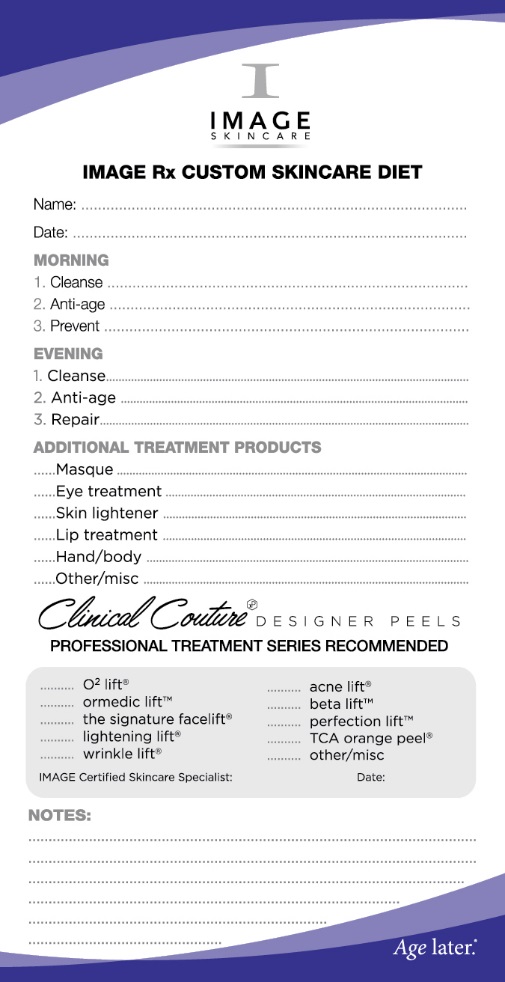 Deliberate Practice
What would you prescribe?
Case Study
42 Years Old
Fitzpatrick 1
Rosacea
Redness in cheeks and nose
Oily Skin
Irritated Skin
Doesn’t like Creamy;
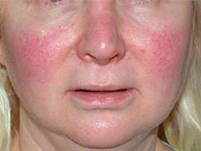 [Speaker Notes: Deliberate practice: what would you prescribe?]
Customized Daily Program
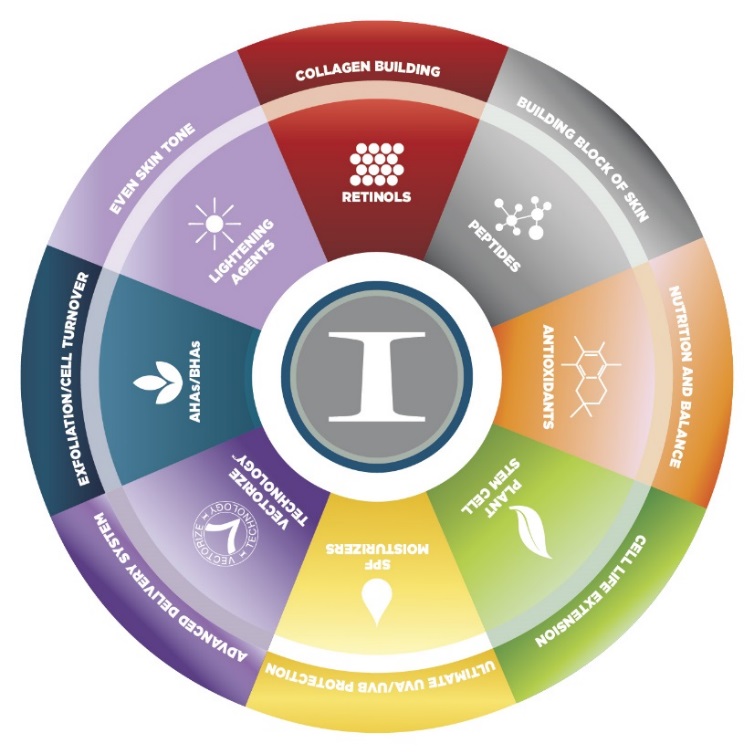 Total
Anti-Aging
Serum
Ormedic 
Balancing
Cleanser
Matte
Prevention +
Hydrating
Anti-aging
Serum
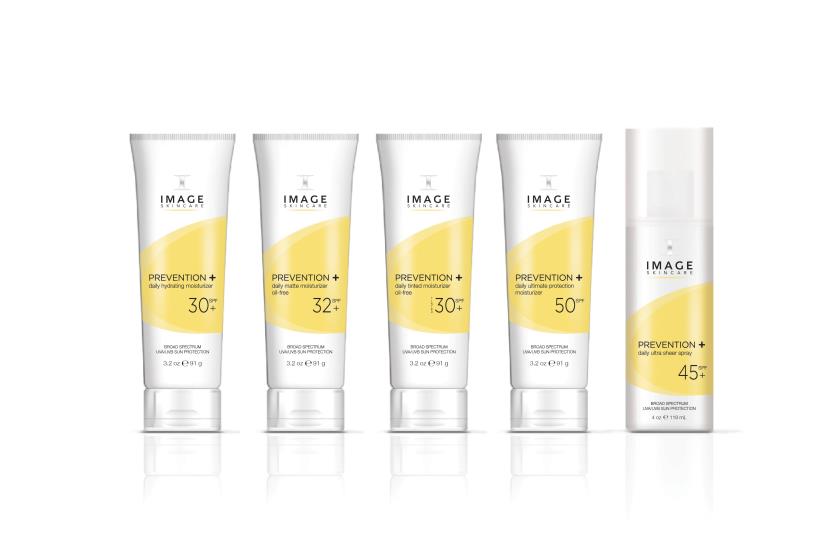 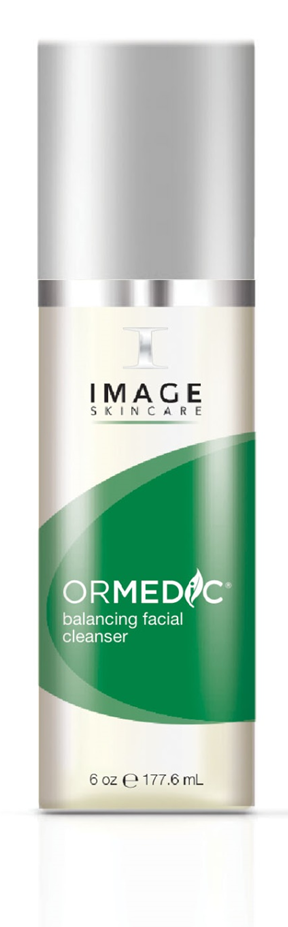 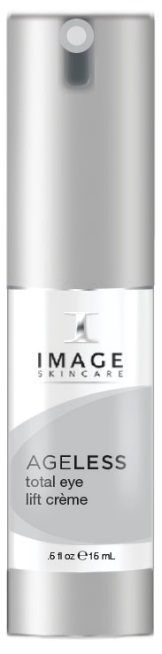 Vital C Hydrating Eye cream
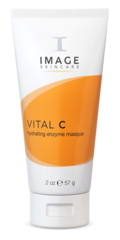 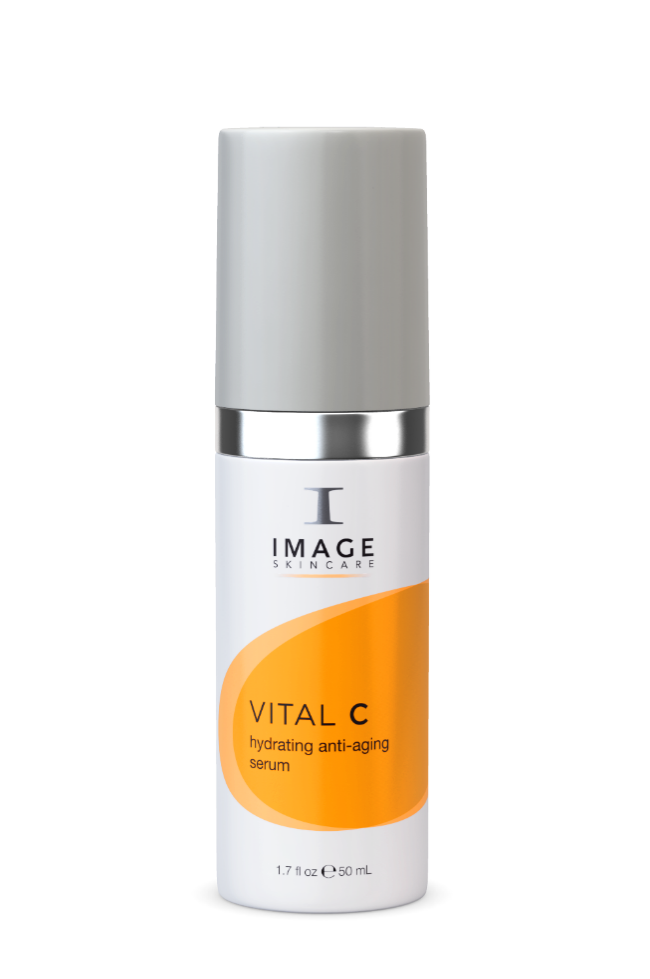 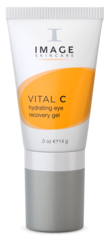 AM
AM/PM
AM/PM
as tolerated
1-3 x per week
PM
4
3
2
1
[Speaker Notes: Suggested customized daily regimen of a balanced diet per the previous case study.
Eye Cream: Vitamin C – free radical fighter, Poly- peptide complex – argiline, Snake – smooths wrinkles 52%, eyeliss – firming, hyaluronic, retinol palmitate
Hydrating Intense: Aqualance, hyalronic, shea butter, BVOSC
Hydrating anti aging serum: poly peptide complex, 15% blend of vitamin C including BVOSC, Hyaluronic, pephatite, reversatrol
Cream: 20% blend ACE including BVOSC, Hyalronic, Super oxide dismutase and reersatrol (grape seed etract) – anti oxidants]
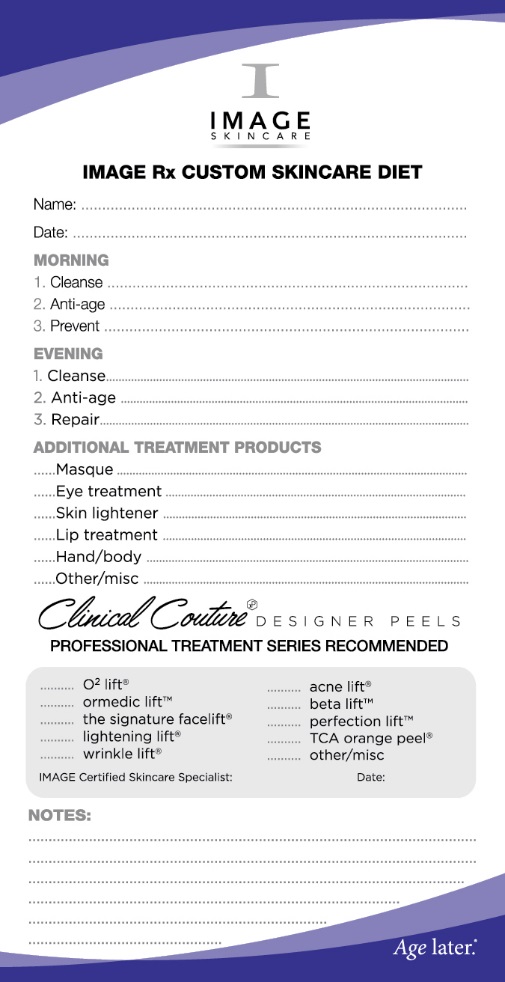 Deliberate Practice
What would you prescribe?
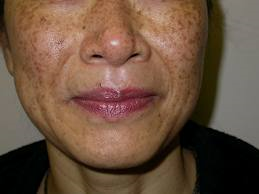 Case Study
52 Years Old
Fitzpatrick 4
Hyperpigmentation
Photo-Aging
Dry skin
Sensitivity
Doesn’t like creamy cleanser
[Speaker Notes: Deliberate practice – what would you prescribe?]
Customized Daily 
Program
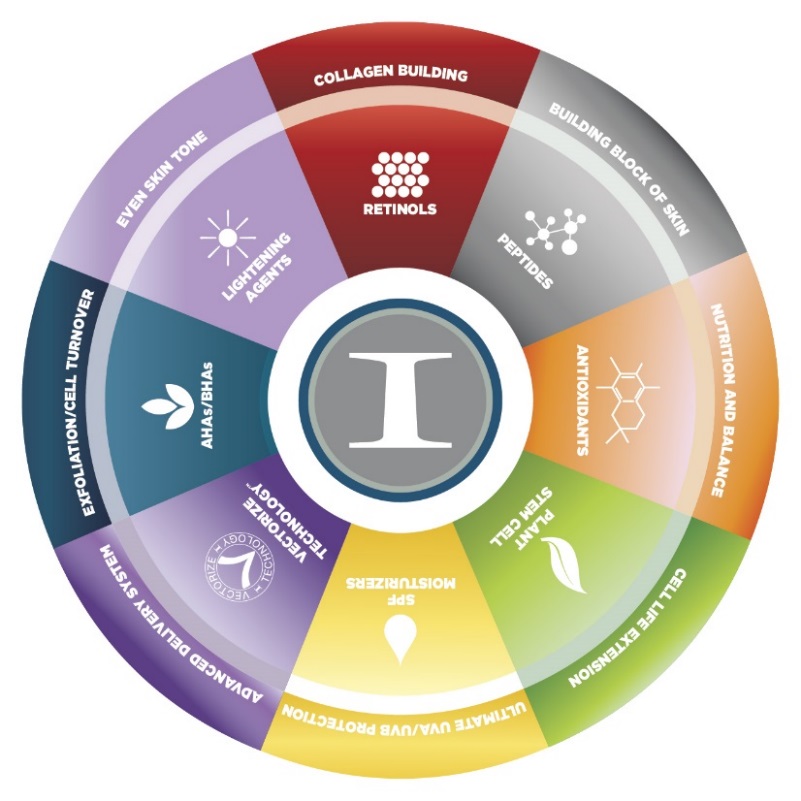 Ultimate Daily Moisturizer SPF 50
Intense Lightening Serum
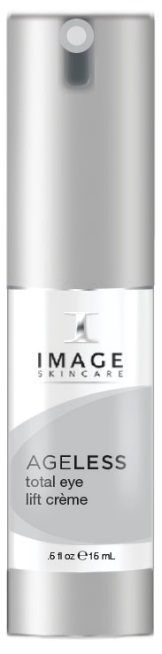 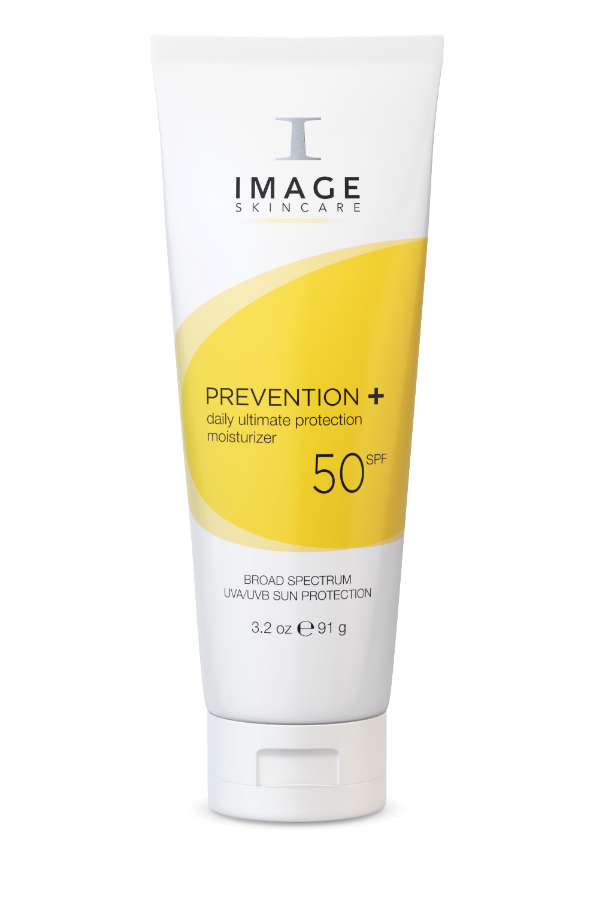 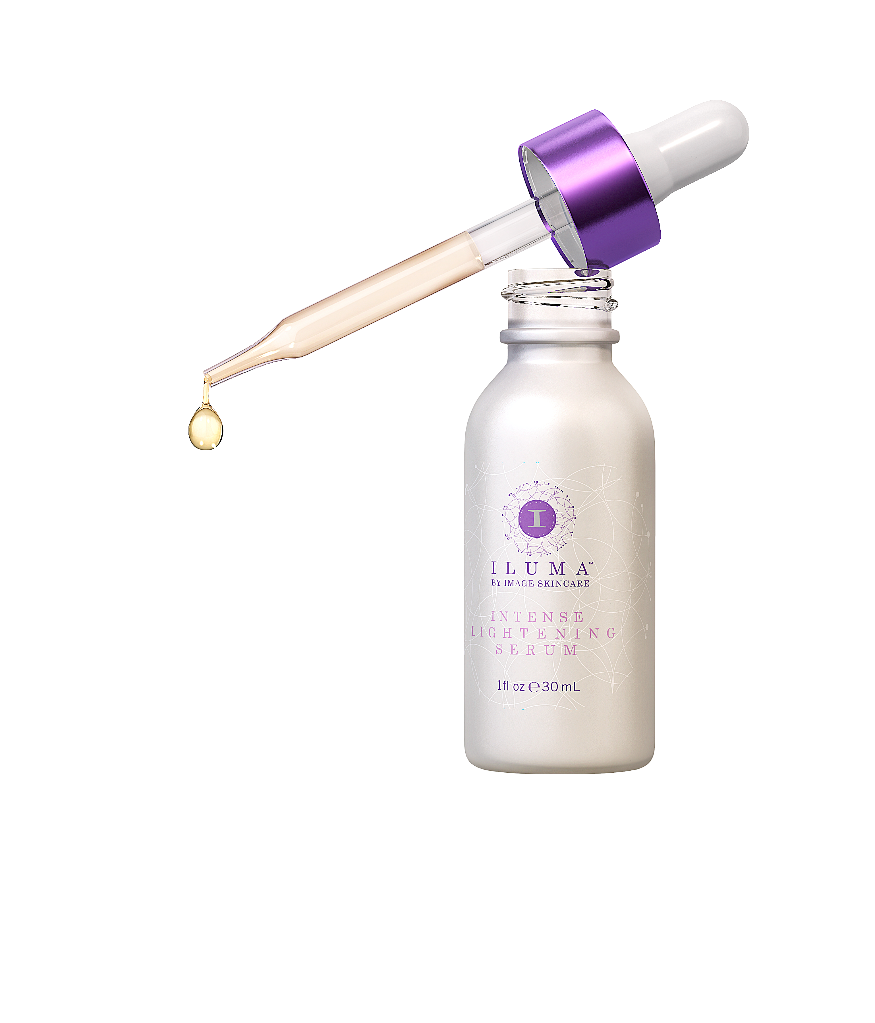 Intense Brightening Crème
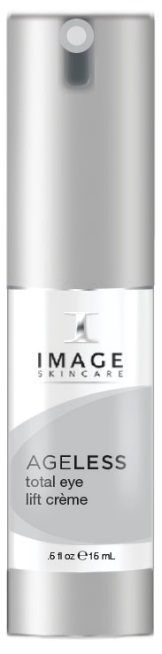 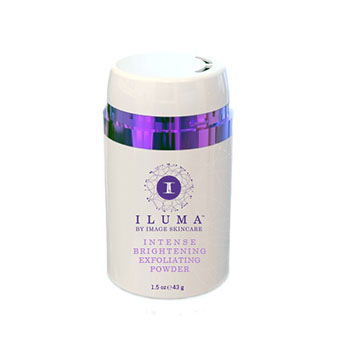 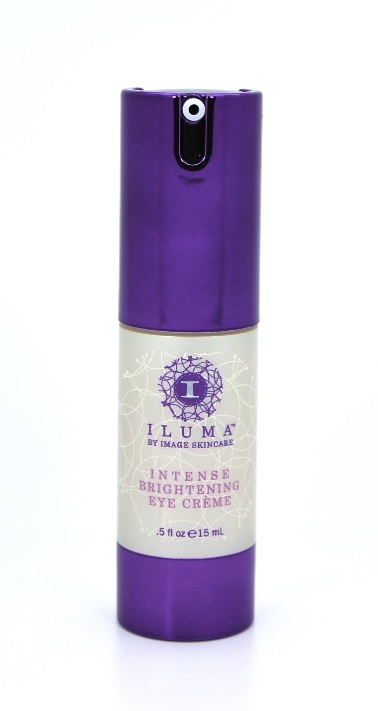 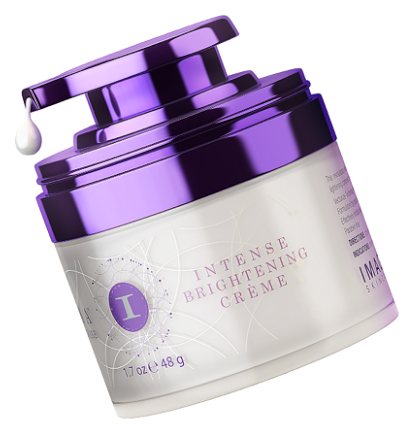 and
PM
AM/PM
PM
1-3 x
per week
AM
AM/PM
AM
1
2
3
[Speaker Notes: Suggested customized daily regimen per case study.]
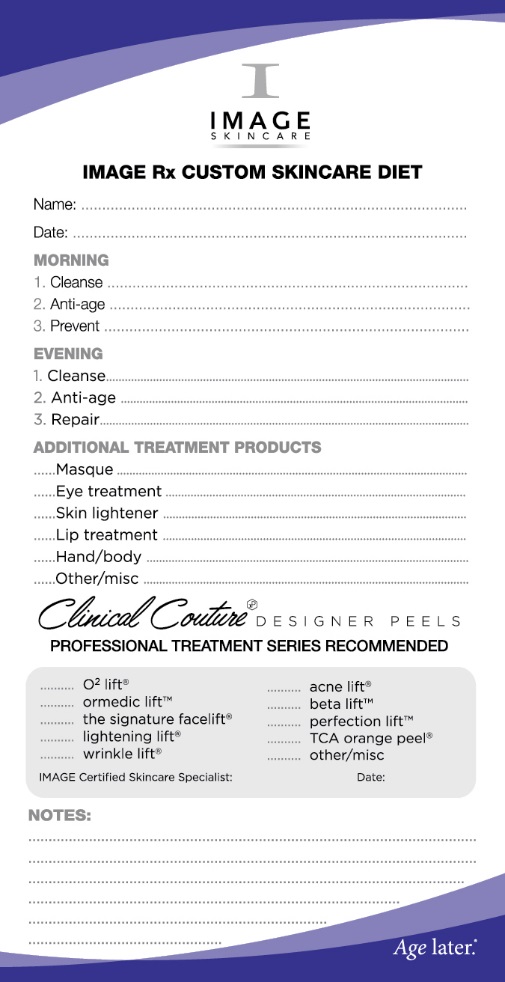 Deliberate Practice
What would you prescribe?
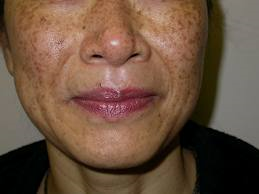 Case Study
52 Years Old
Fitzpatrick 4
Hyperpigmentation
Photo-Aging
Very Dry skin
Sensitivity
Likes creamy cleanser
[Speaker Notes: Deliberate practice – what would you prescribe?]
Customized Daily 
Program
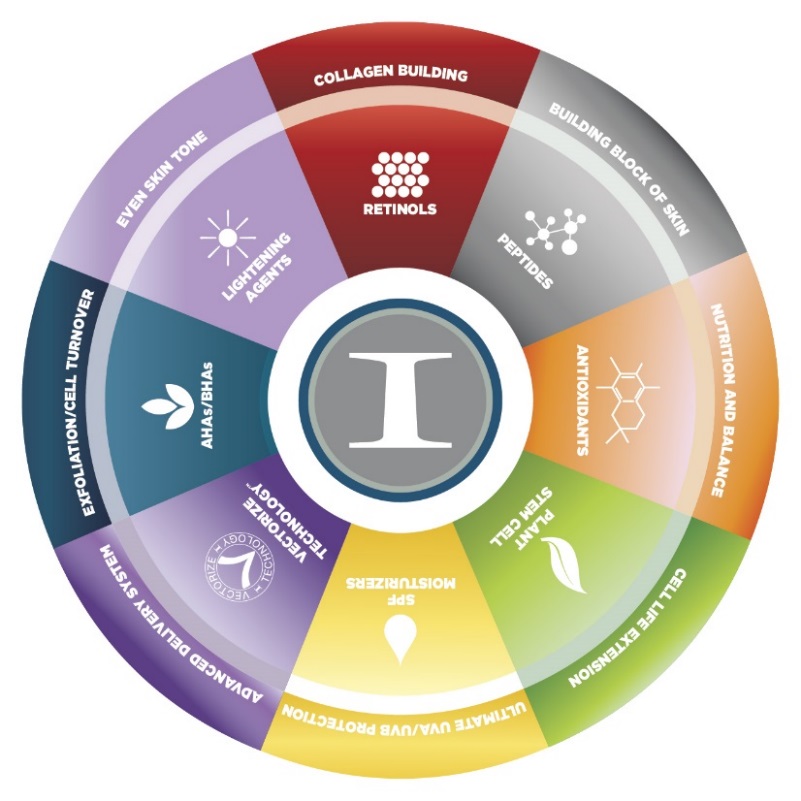 Ultimate Daily Moisturizer SPF 50
Iluma  
Brightening
Cleanser
Total anti-aging
serum
Intense Lightening Serum
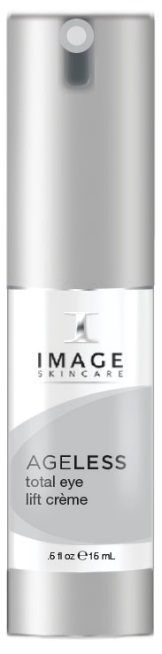 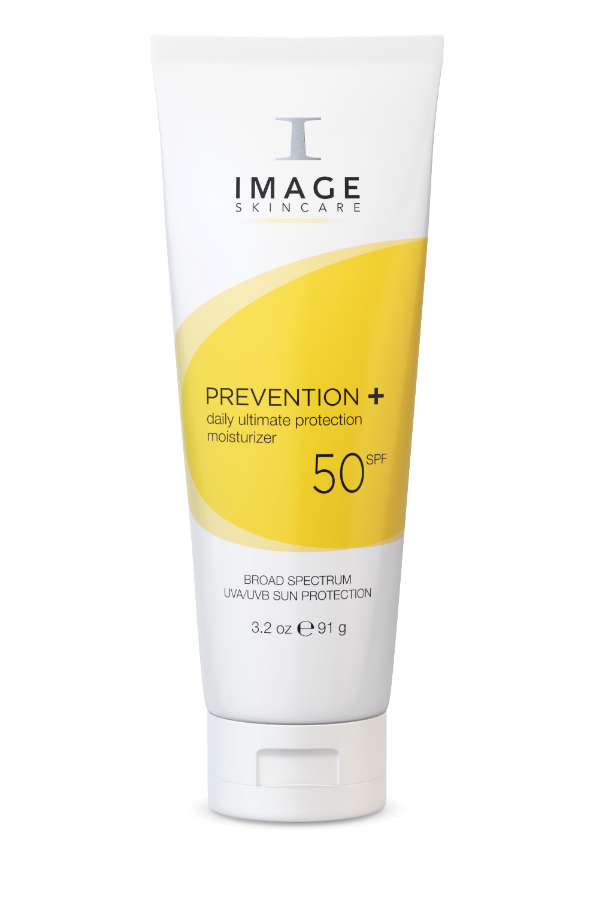 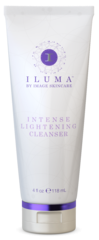 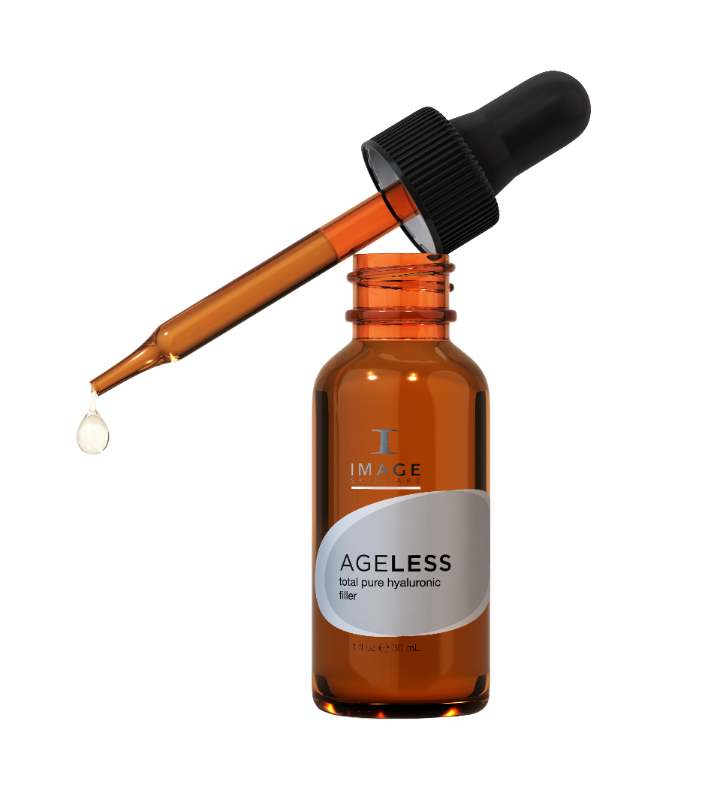 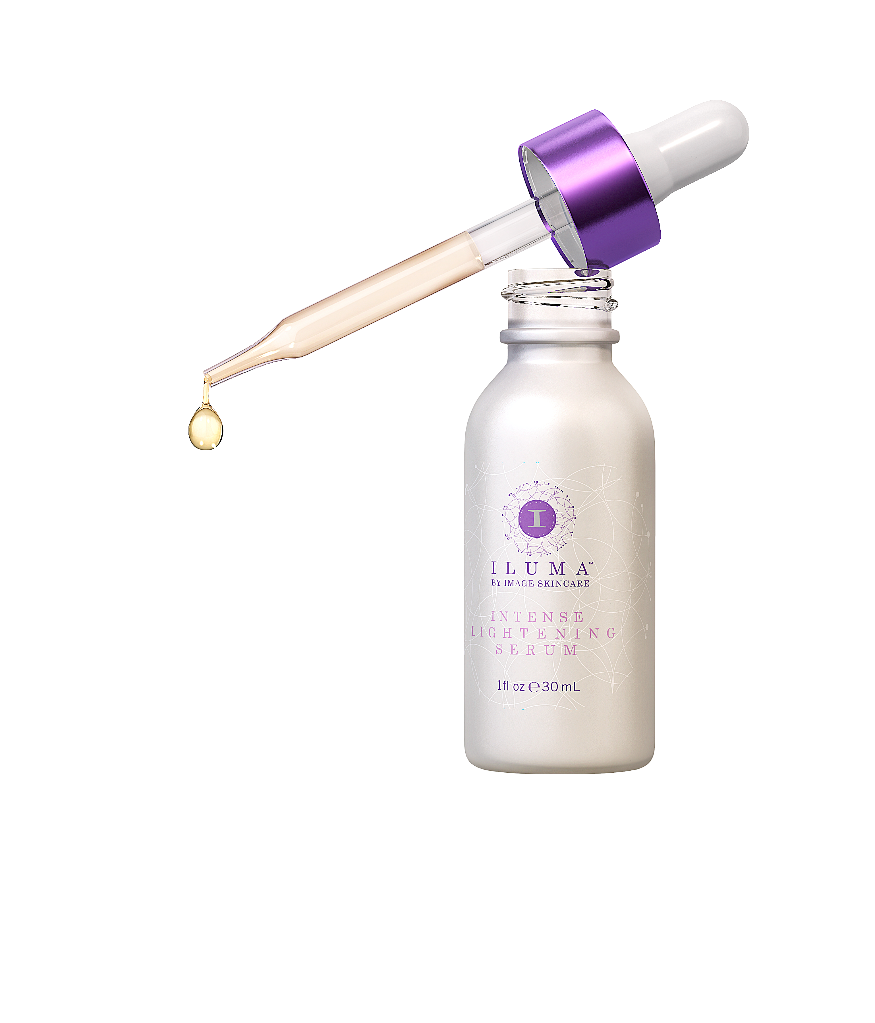 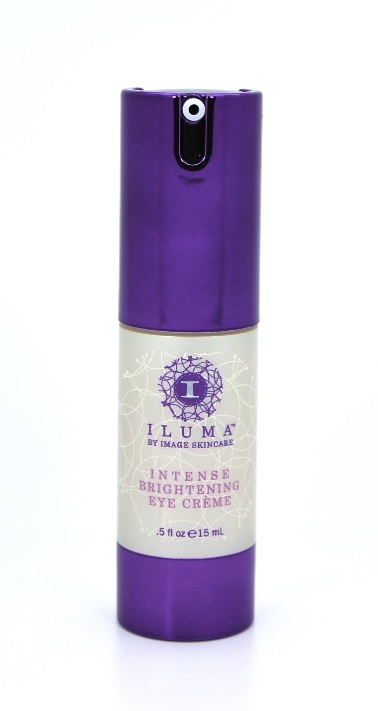 Intense Brightening Crème
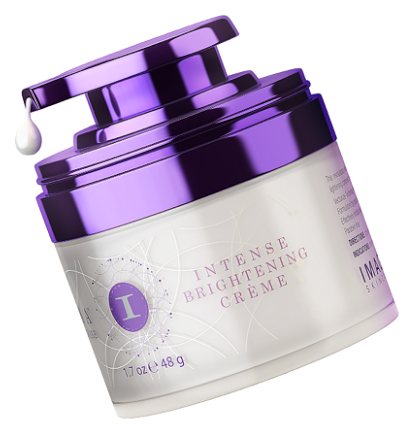 +
PM
Total Hyaluronic
Filler
AM/PM
AM
AM/PM
AM
1
2
3
PM
[Speaker Notes: Suggested customized daily regimen per case study.]
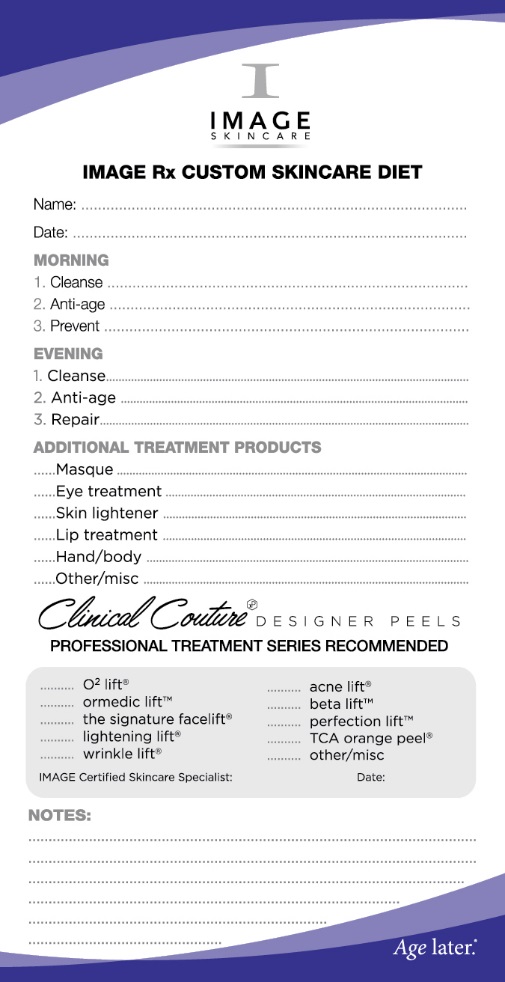 Deliberate Practice
What would you prescribe?
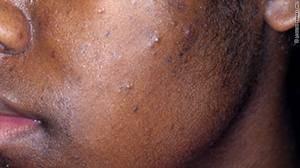 Case Study
24 Years Old
Fitzpatrick 6
Grade II acne
PIH
Oily skin
Dehydration
Prefers squeaky clean
[Speaker Notes: Deliberate practice – what would you prescribe?]
Customized Daily Program
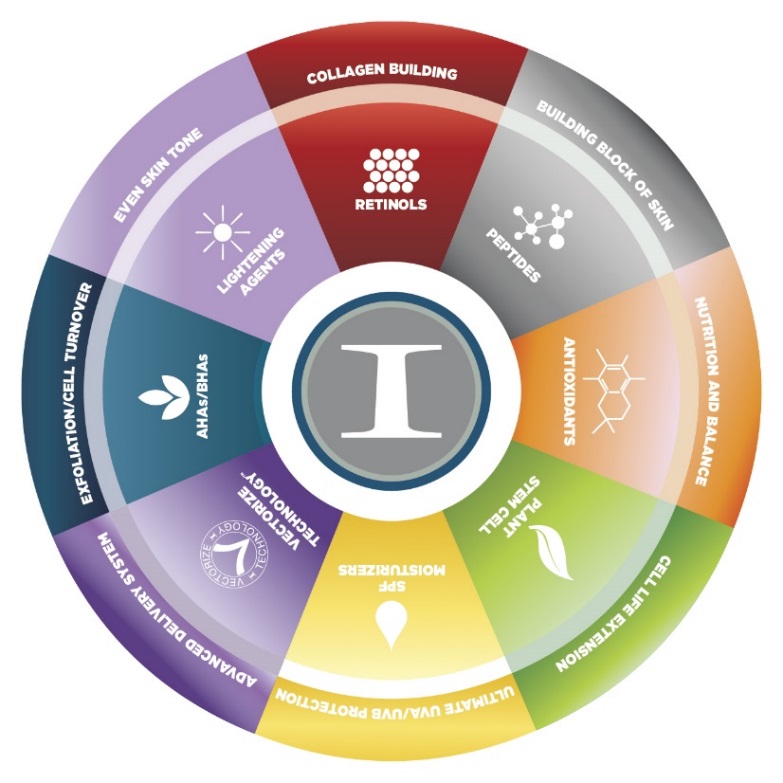 Daily 
Matte Moisturizer SPF 32
Hydrating
Anti-aging
Serum
Salicylic Gel 
Cleanser
Total Repair Crème
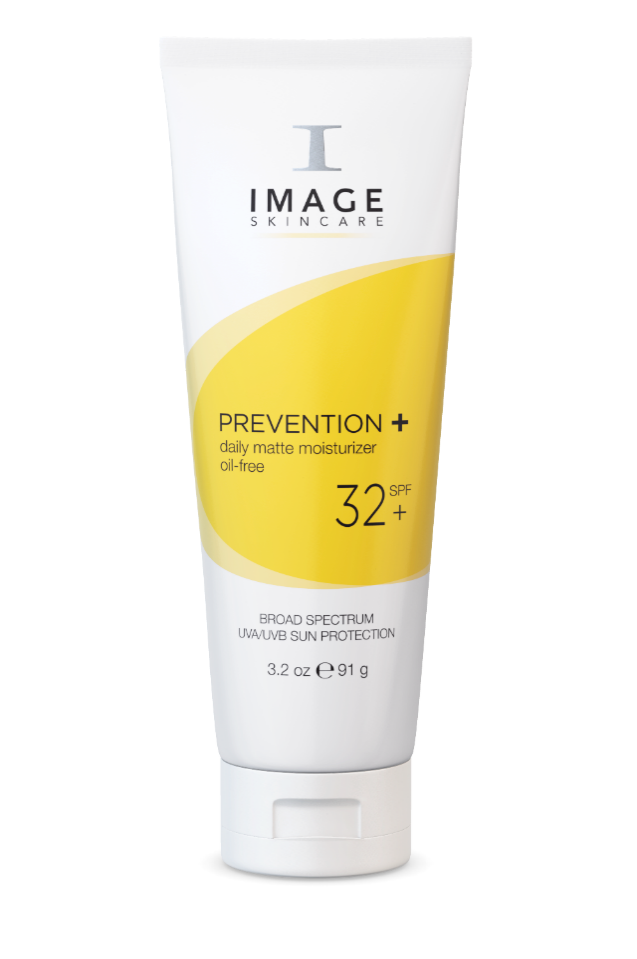 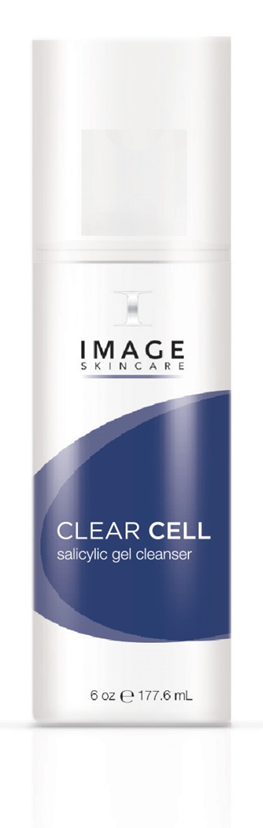 Intense Lightening Serum
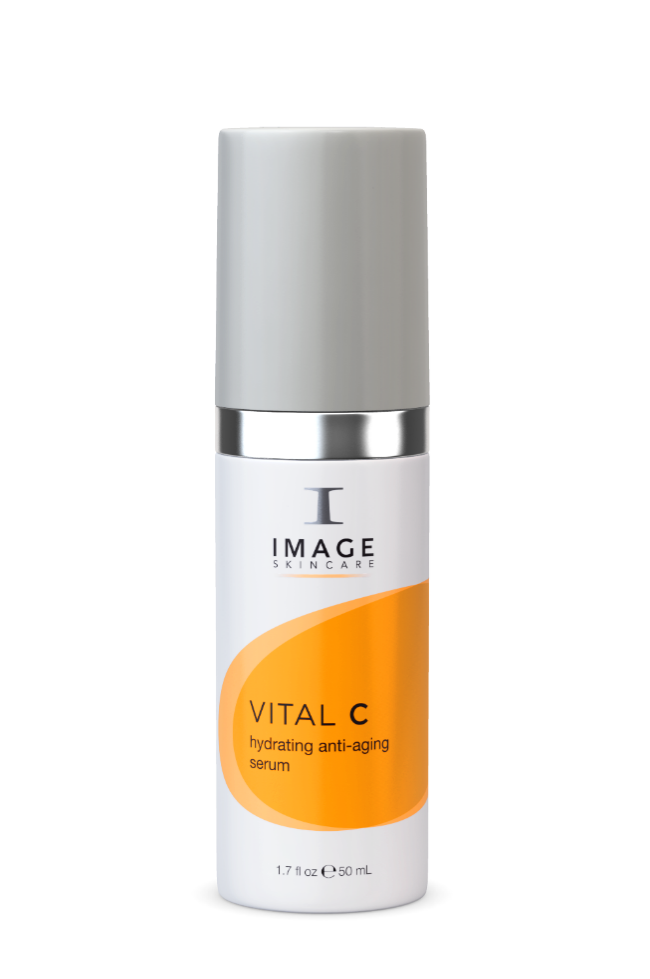 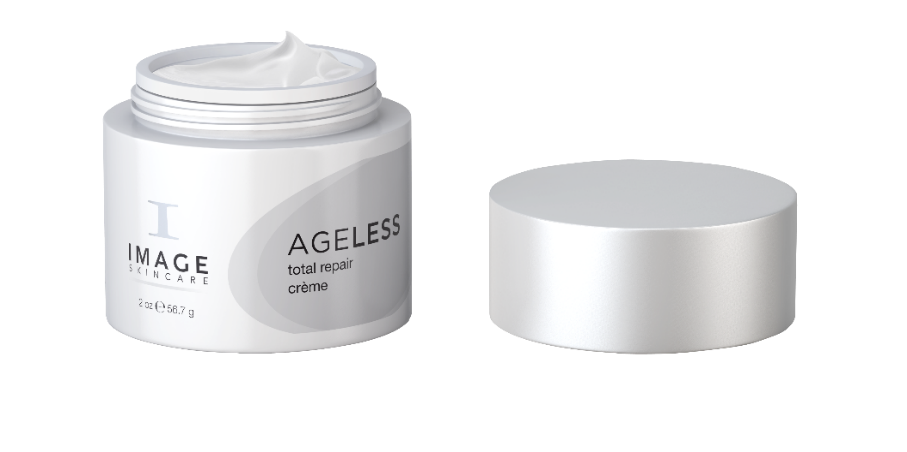 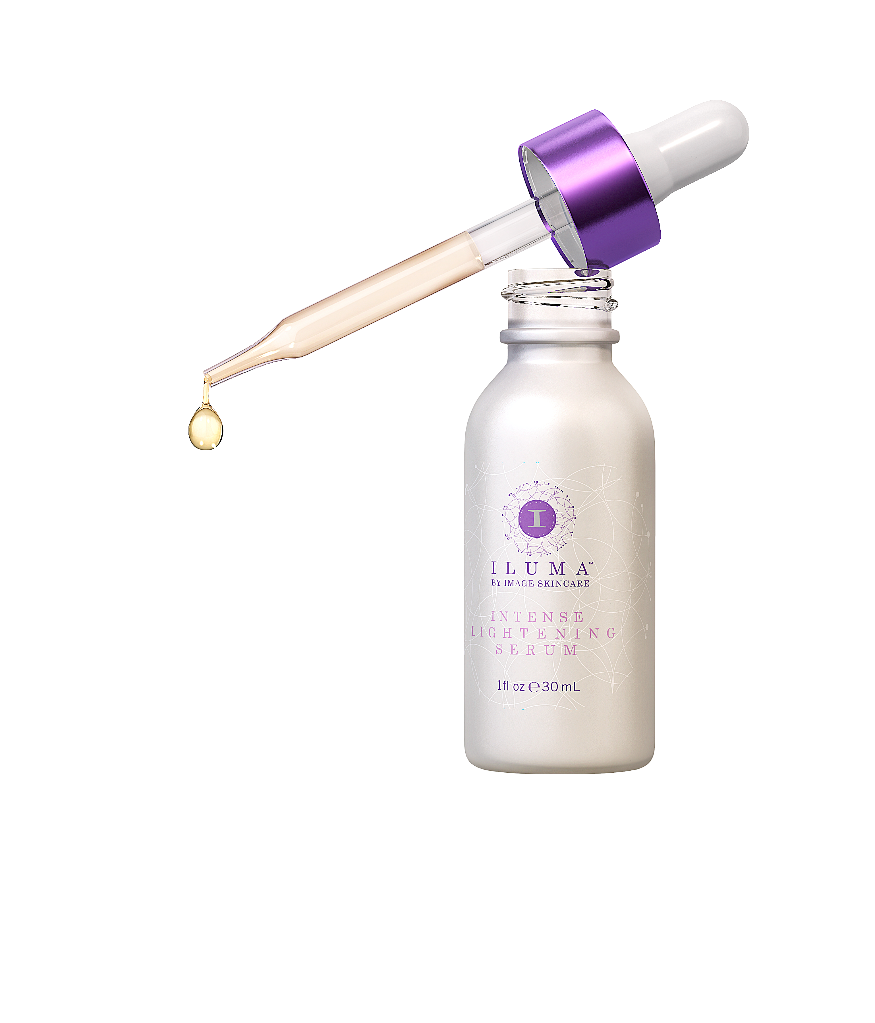 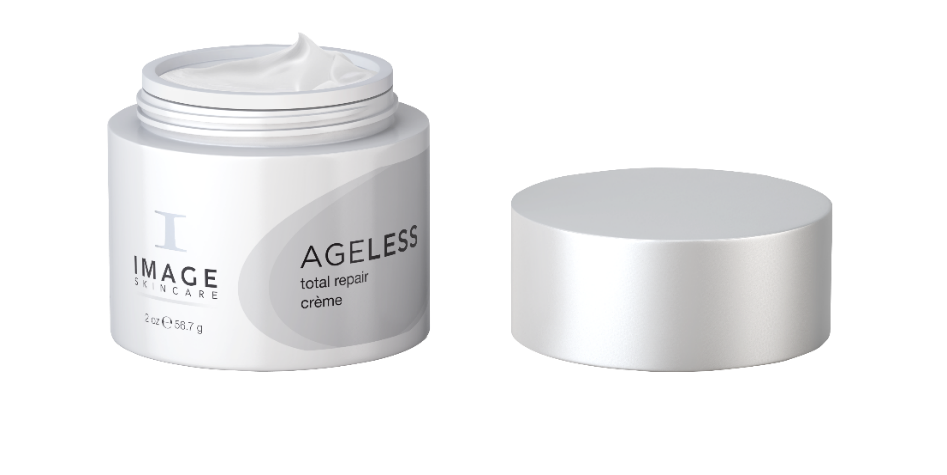 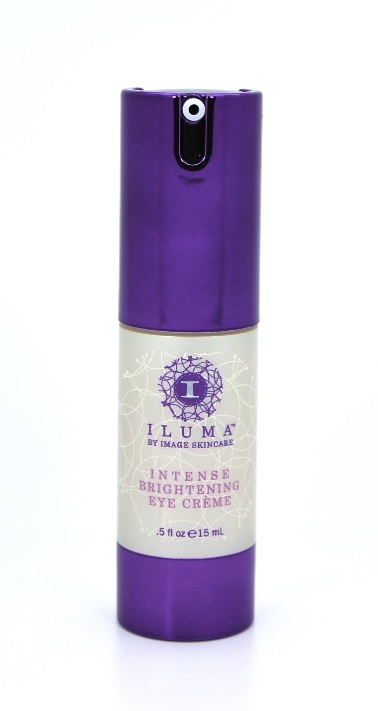 Iluma
Brightening
Eye Crème
PM as tolerated
AM/PM
AM/PM
PM
AM
1
3
2
4
[Speaker Notes: Suggested customized daily regimen of a balanced diet per case study.

Some acne responds better to Retinol over BP]
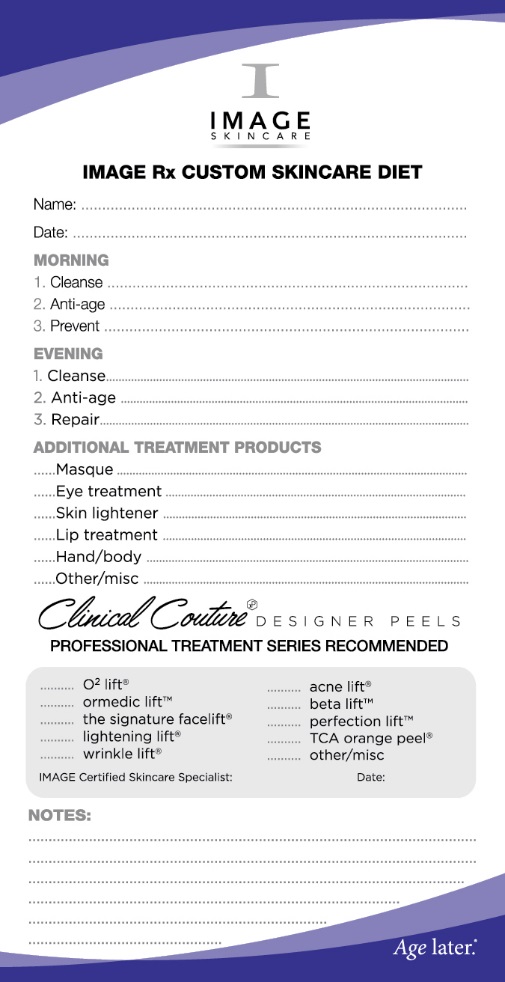 Deliberate Practice
What would you prescribe?
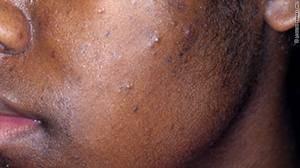 Case Study
24 Years Old
Fitzpatrick 6
Grade III - IV acne
Oily skin
Dehydration
Doesn’t like creamy cleanser
[Speaker Notes: Deliberate practice – what would you prescribe?]
Clear Cell System
Daily 
Matte Moisturizer SPF 32
Hydrating
Anti-aging
Serum
Medicated Acne Lotion
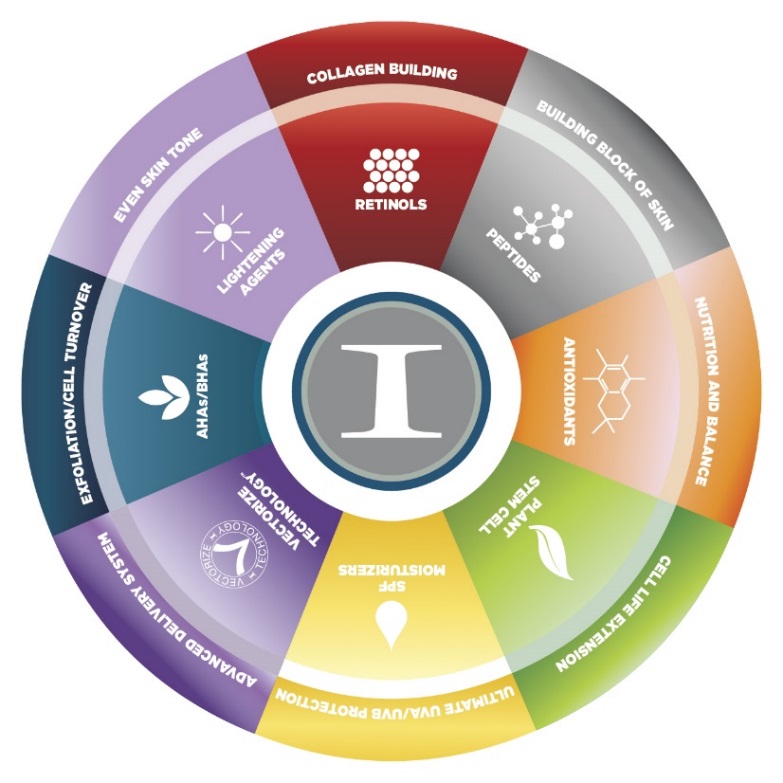 Clear Cell
Scrub
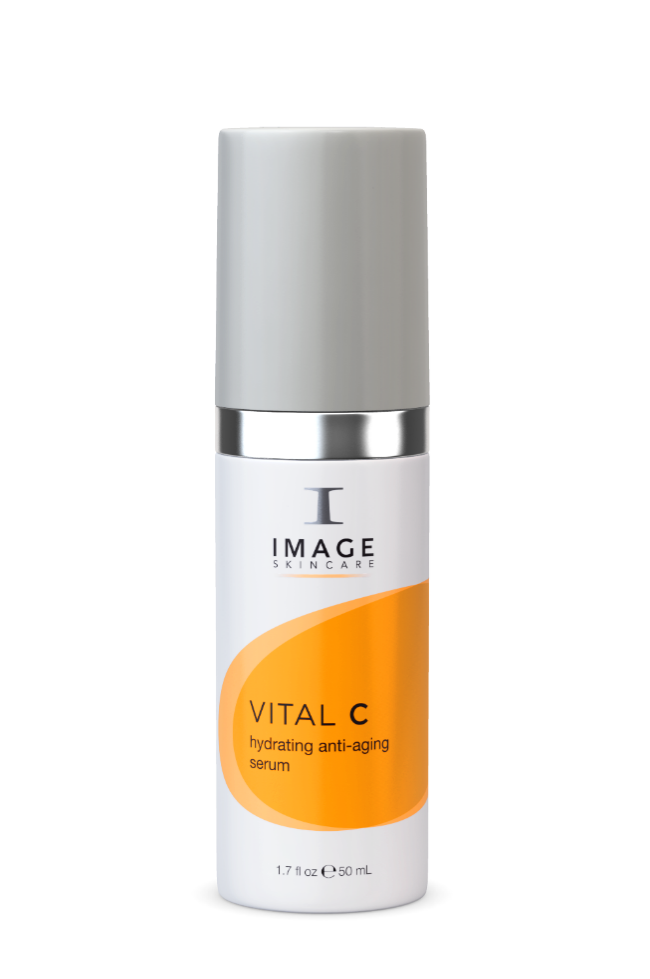 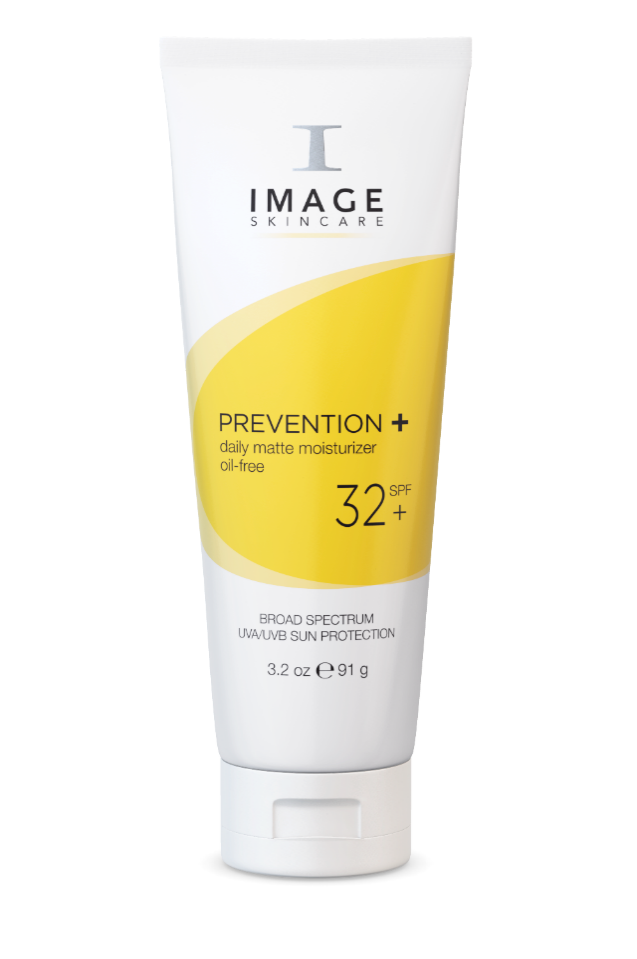 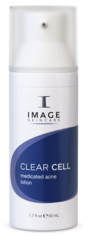 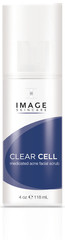 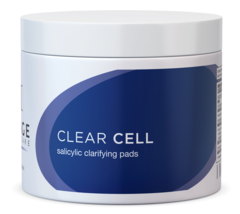 AM/PM
PM
PM
AM
Salicylic (gly)
Clarifying Pads
1
3
2
[Speaker Notes: Suggested 4 product daily regimen of Clear Cell products per case study.]
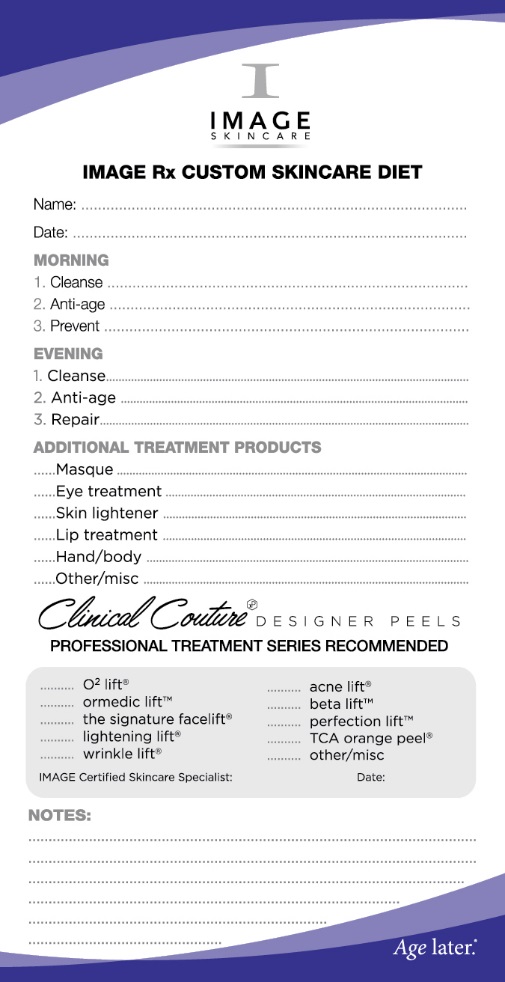 Deliberate Practice
What would you prescribe?
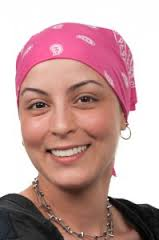 Case Study
35 Years Old
Fitzpatrick 3
Unbalanced skin
Post Chemotherapy
Dull looking skin
Dehydration
Wants natural products
Wants sulphate free/squeaky clean
[Speaker Notes: Deliberate practice – what would you prescribe?]
Customized Daily 
Program
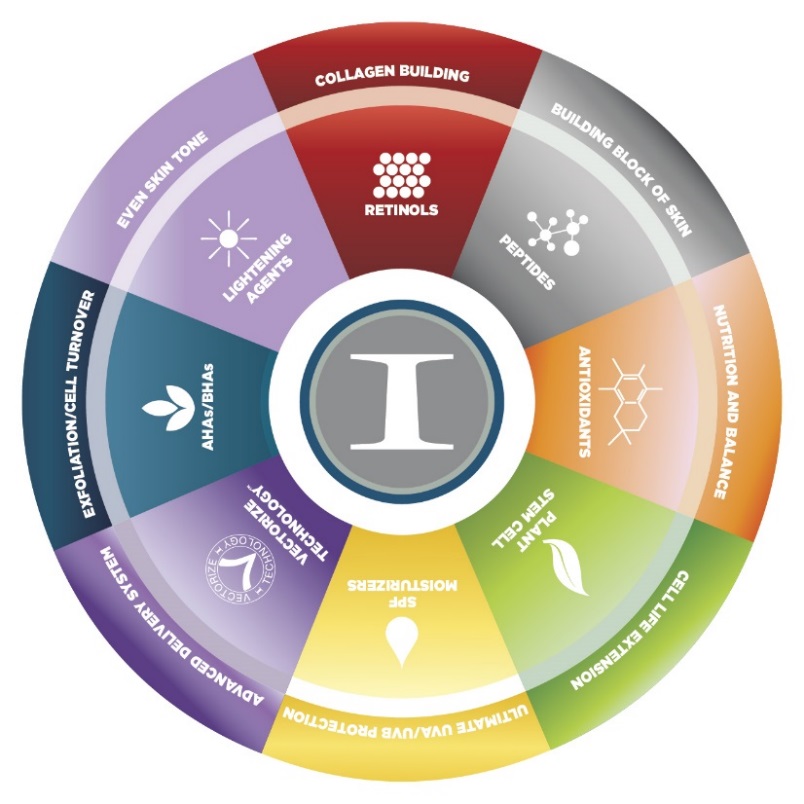 Daily 
Tinted Moisturizer SPF 30
Balancing Facial 
Cleanser
Ormedic Eye Lift Cream
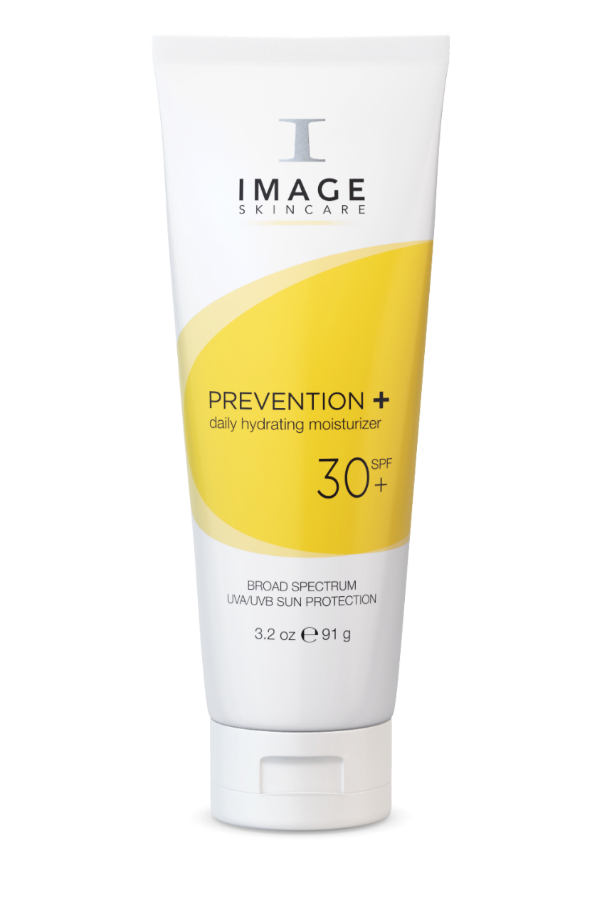 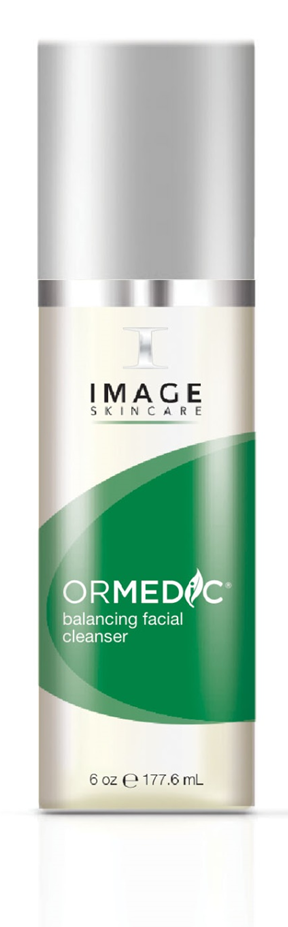 Balancing
Anti-Oxidant
Serum
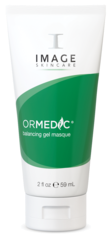 Balancing
Bio-peptide
Crème
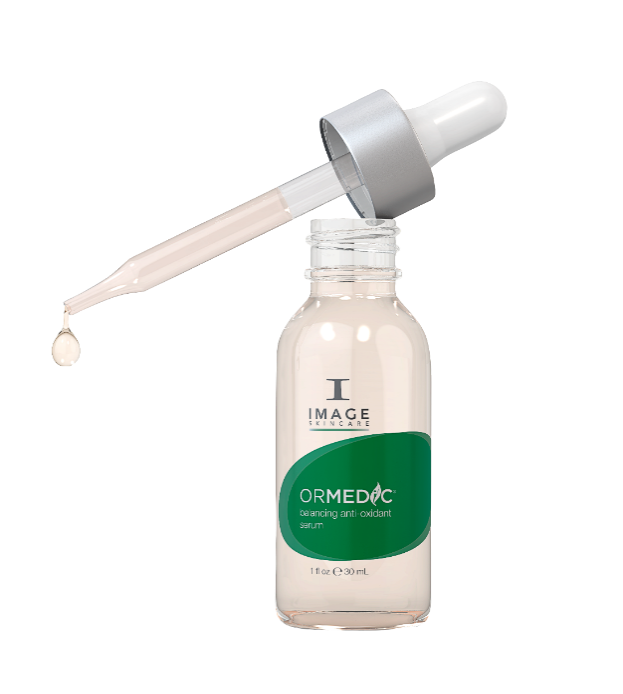 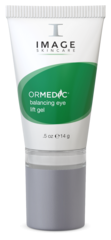 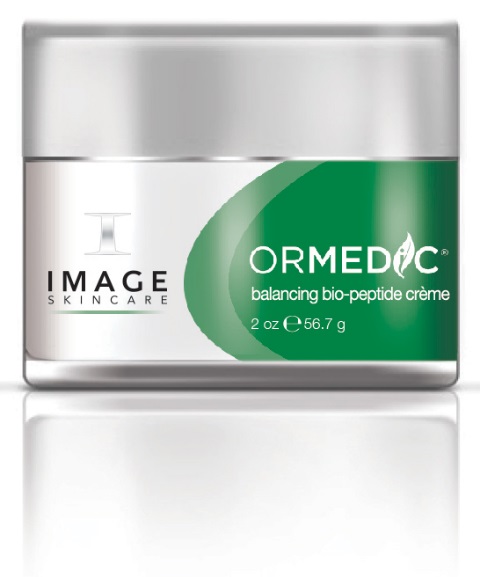 Ormedic Balancing Mask
3-4 x 
per week
AM/PM
AM
AM/PM
PM
AM/PM
4
3
1
2
[Speaker Notes: Suggested customized daily regimen of a balanced diet per case study.]